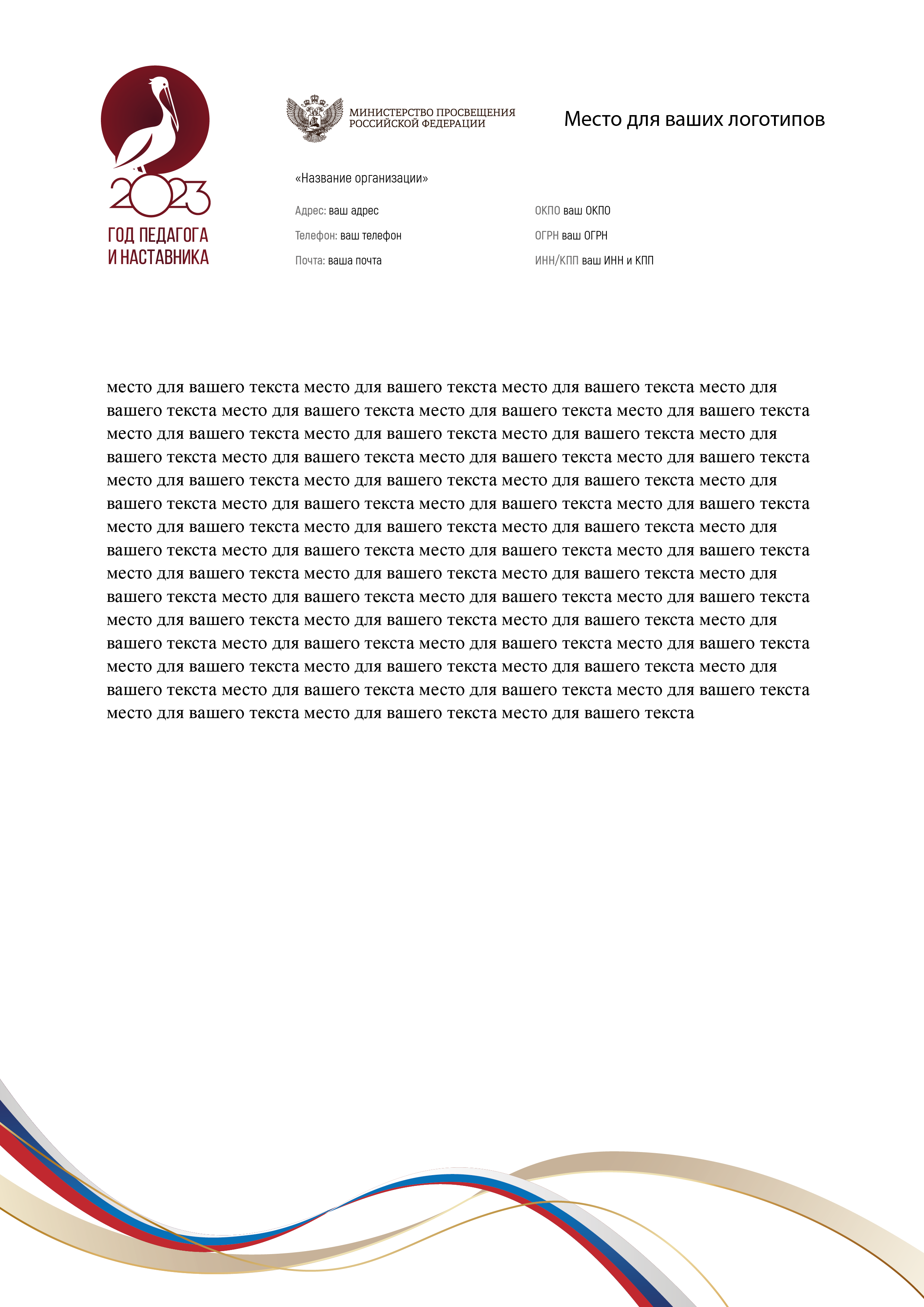 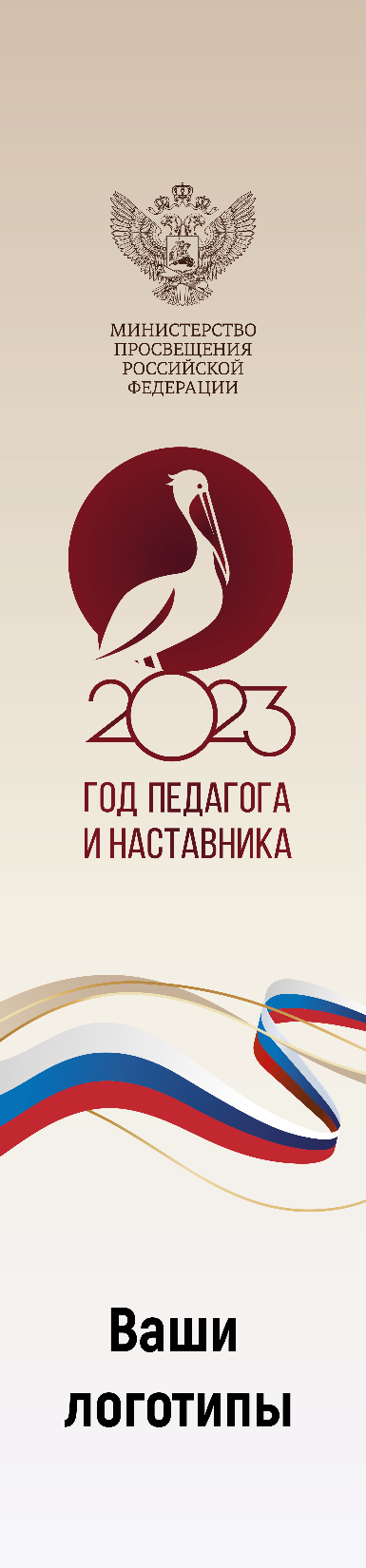 АВГУСТОВСКАЯ СЕССИЯ ПЕДАГОГИЧЕСКИХ 
И РУКОВОДЯЩИХ РАБОТНИКОВ ГОРОДА ТОМСКА
ПРИОРИТЕТНЫЕ НАПРАВЛЕНИЯ СОВРЕМЕННОЙ СТРАТЕГИИ РАЗВИТИЯ ОБРАЗОВАНИЯ
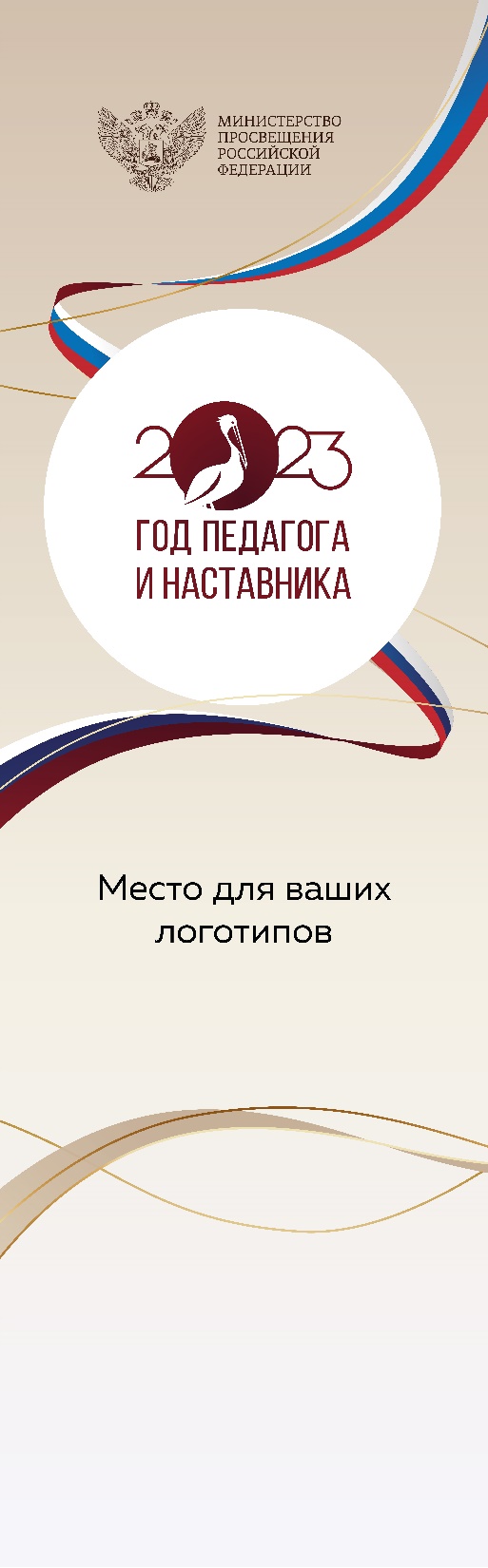 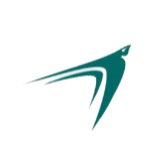 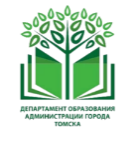 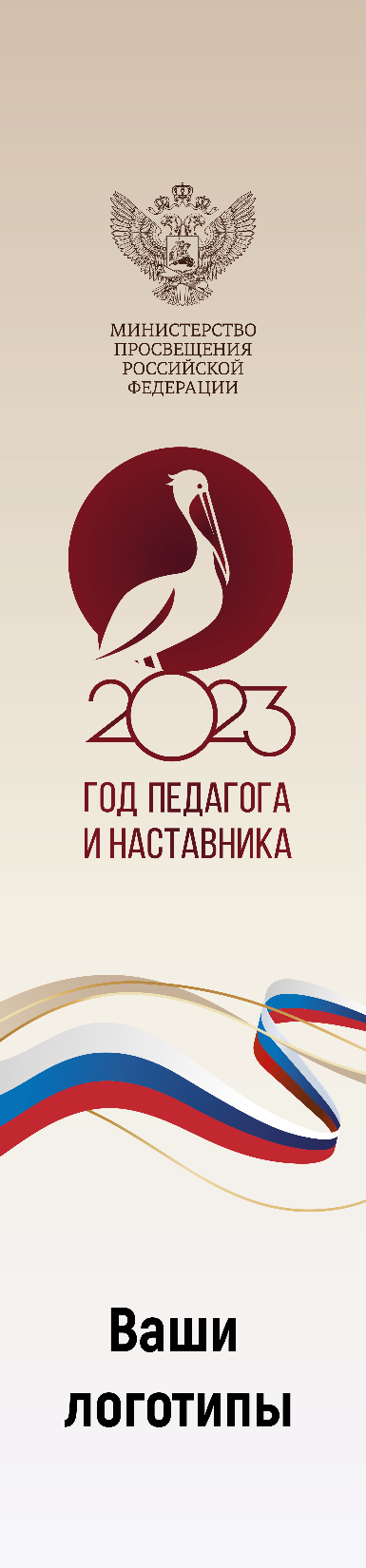 СЕКЦИЯ УЧИТЕЛЕЙ МАТЕМАТИКИ
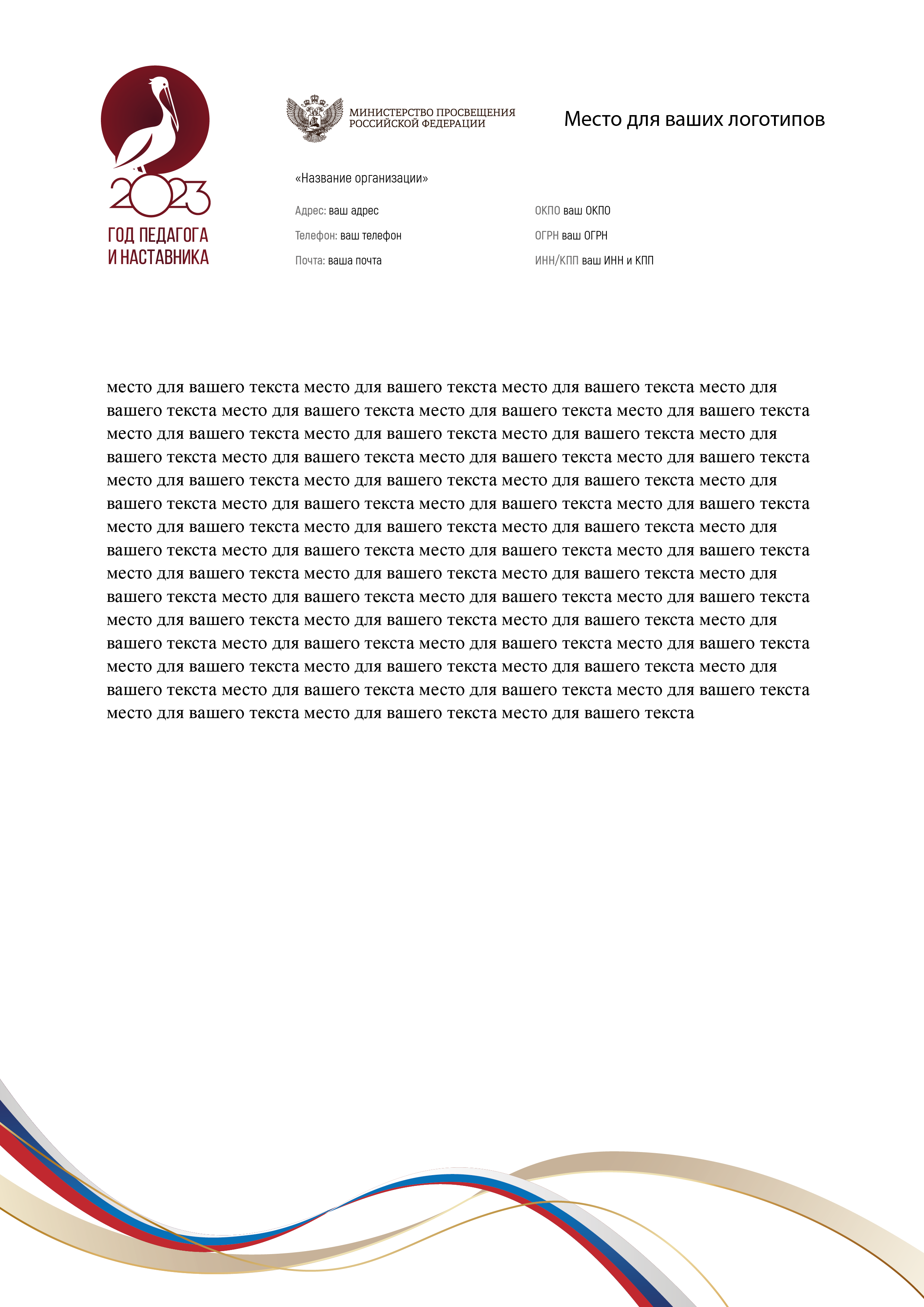 24.08.2023
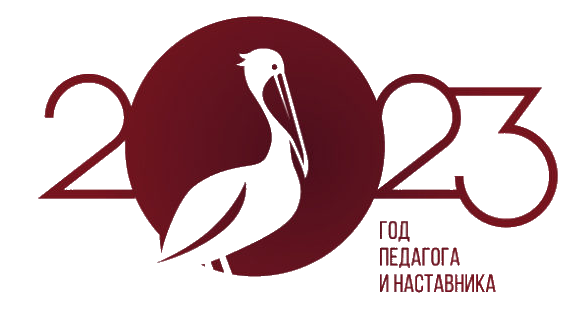 АВГУСТОВСКАЯ СЕССИЯ ПЕДАГОГИЧЕСКИХ 
И РУКОВОДЯЩИХ РАБОТНИКОВ ГОРОДА ТОМСКА
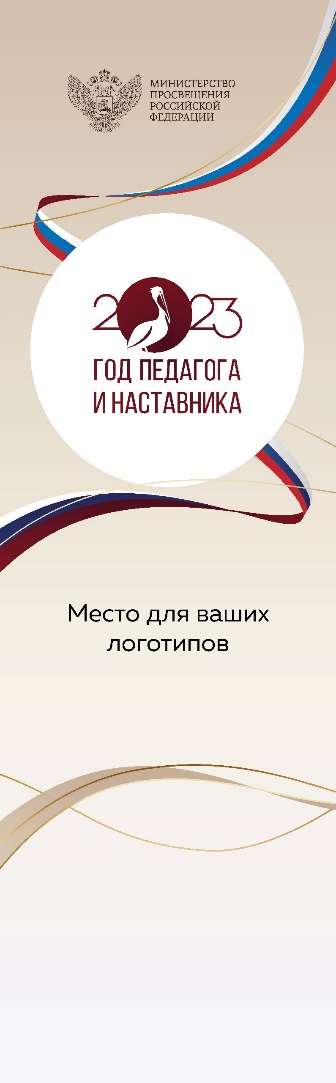 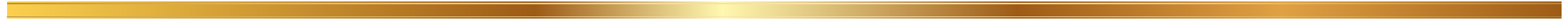 Особенности сдачи ОГЭ выпускниками 2023 года. Результаты государственной итоговой аттестации 2023 года
Диннер Марина Никитична
заместитель директора по учебной работе МАОУ СОШ №30 г.Томска, 
заместитель председателя предметной комиссии ОГЭ 
Томской области по учебному предмету «Математика»
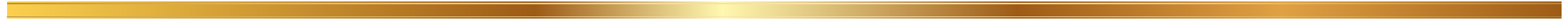 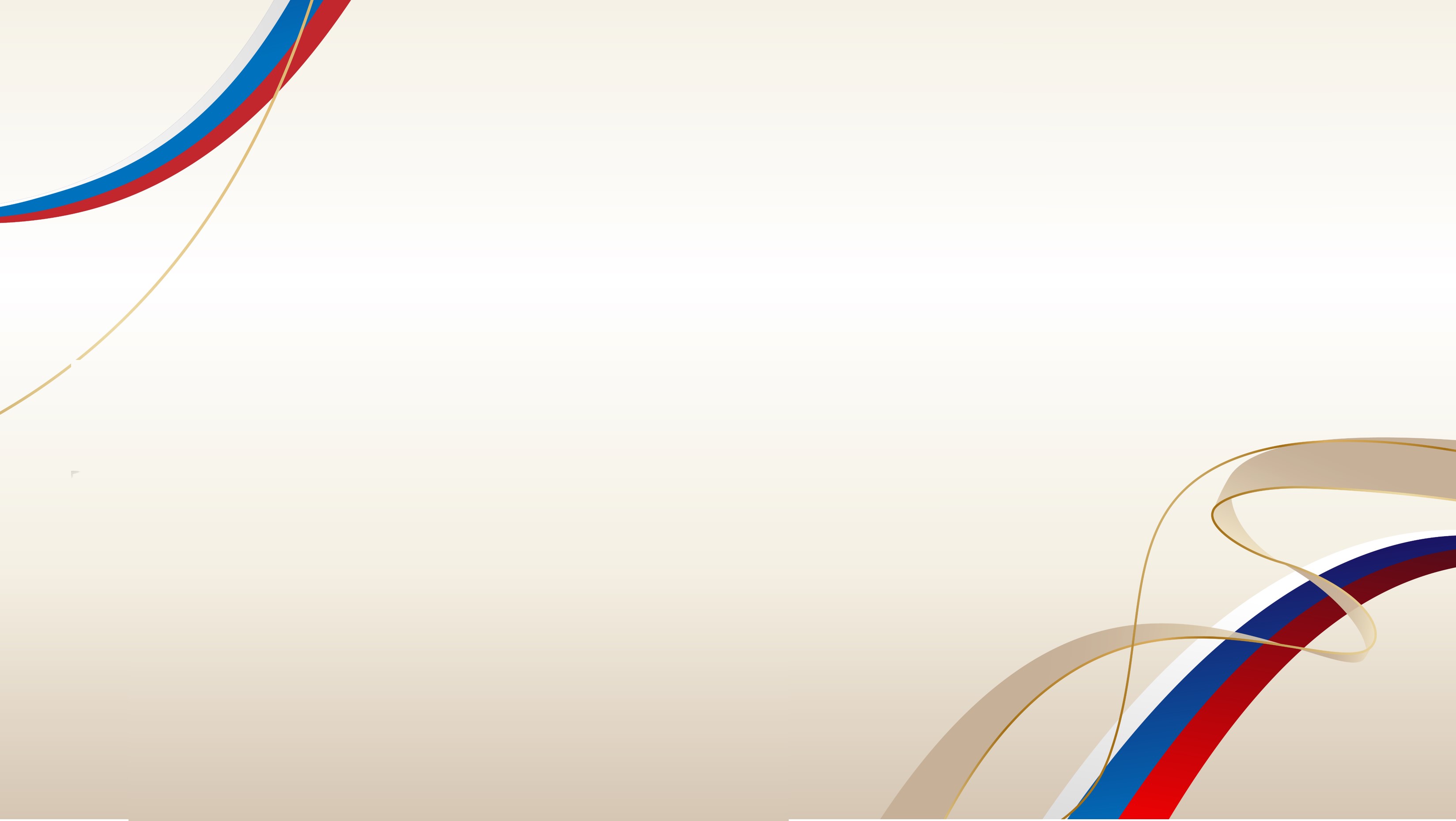 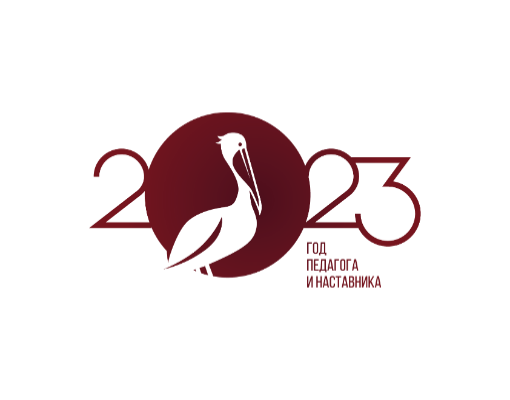 Количество участников ОГЭ по учебному предмету в Томской области
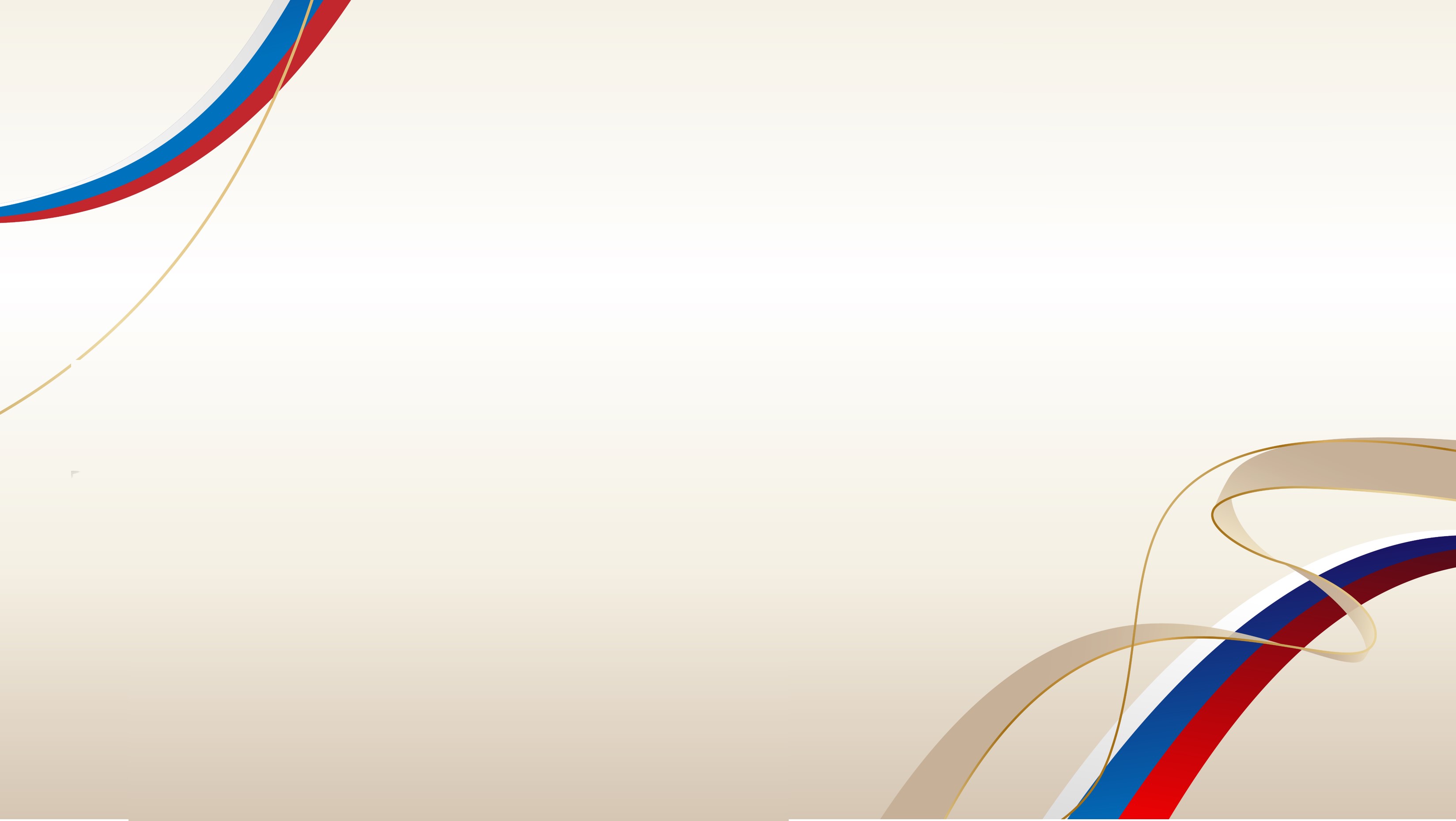 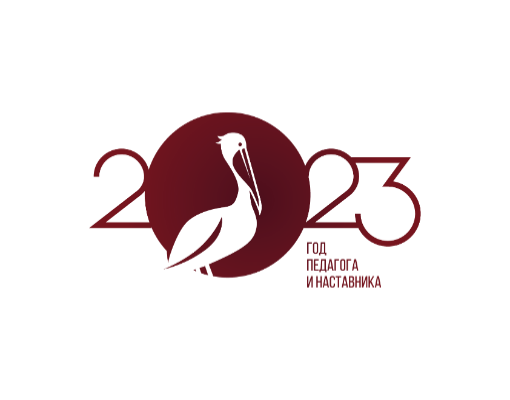 Доля выпускников, показавших на ОГЭ хорошие и отличные результаты, составила в 2023 году 38,21%.


Доля выпускников, показавших неудовлетворительный уровень подготовки к ОГЭ составила 6,16%.
Распределение первичных баллов участников ОГЭ по математике в 2023 году
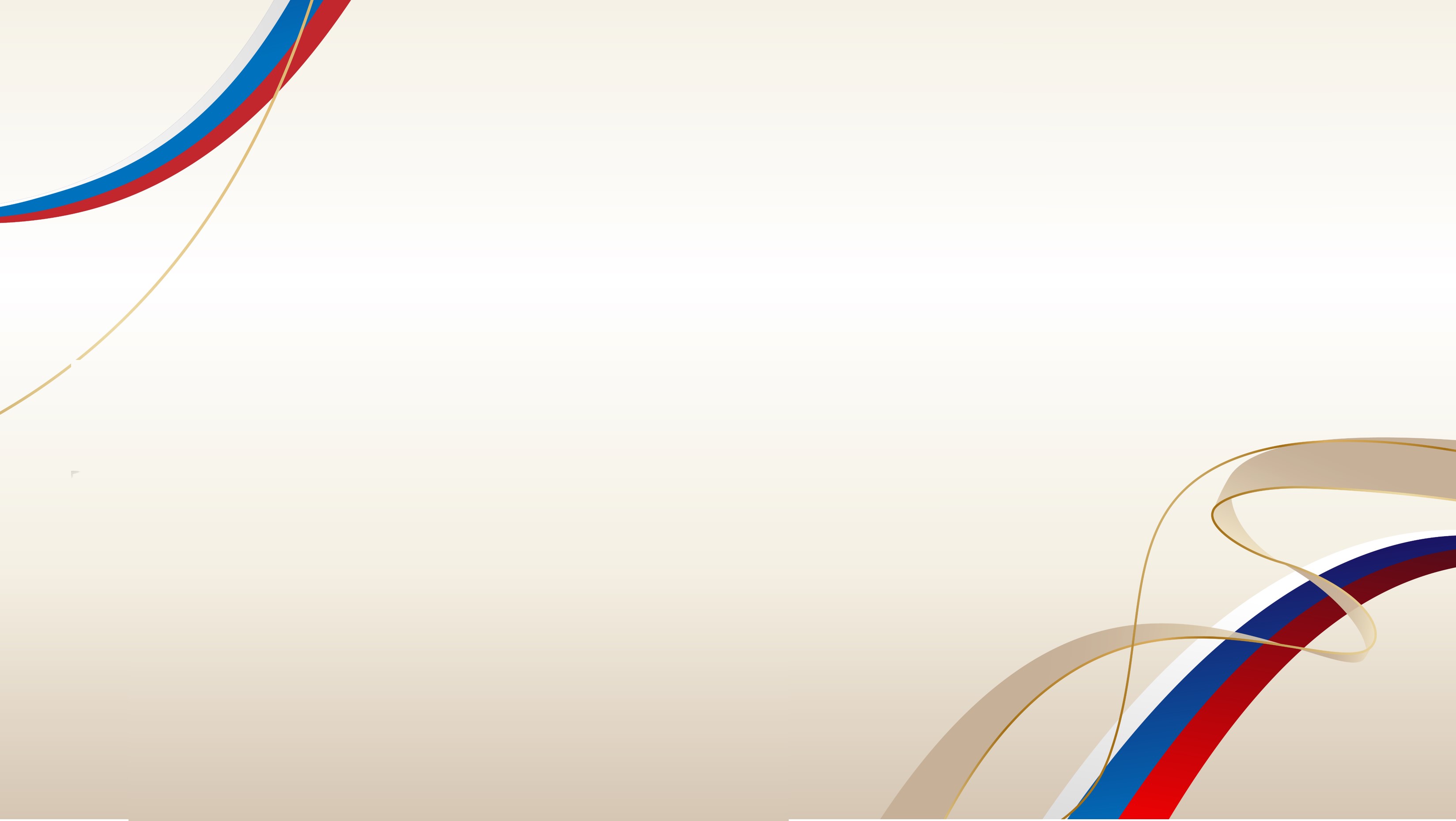 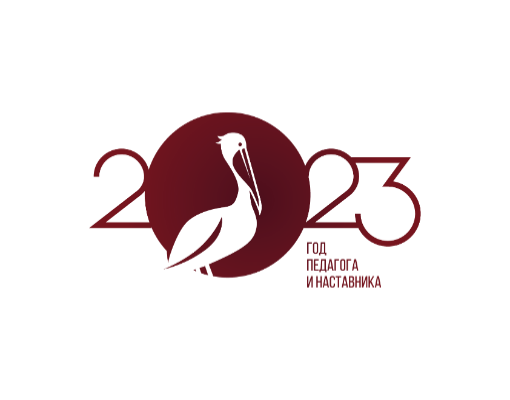 Сравнение результатов ОГЭ в Томской области
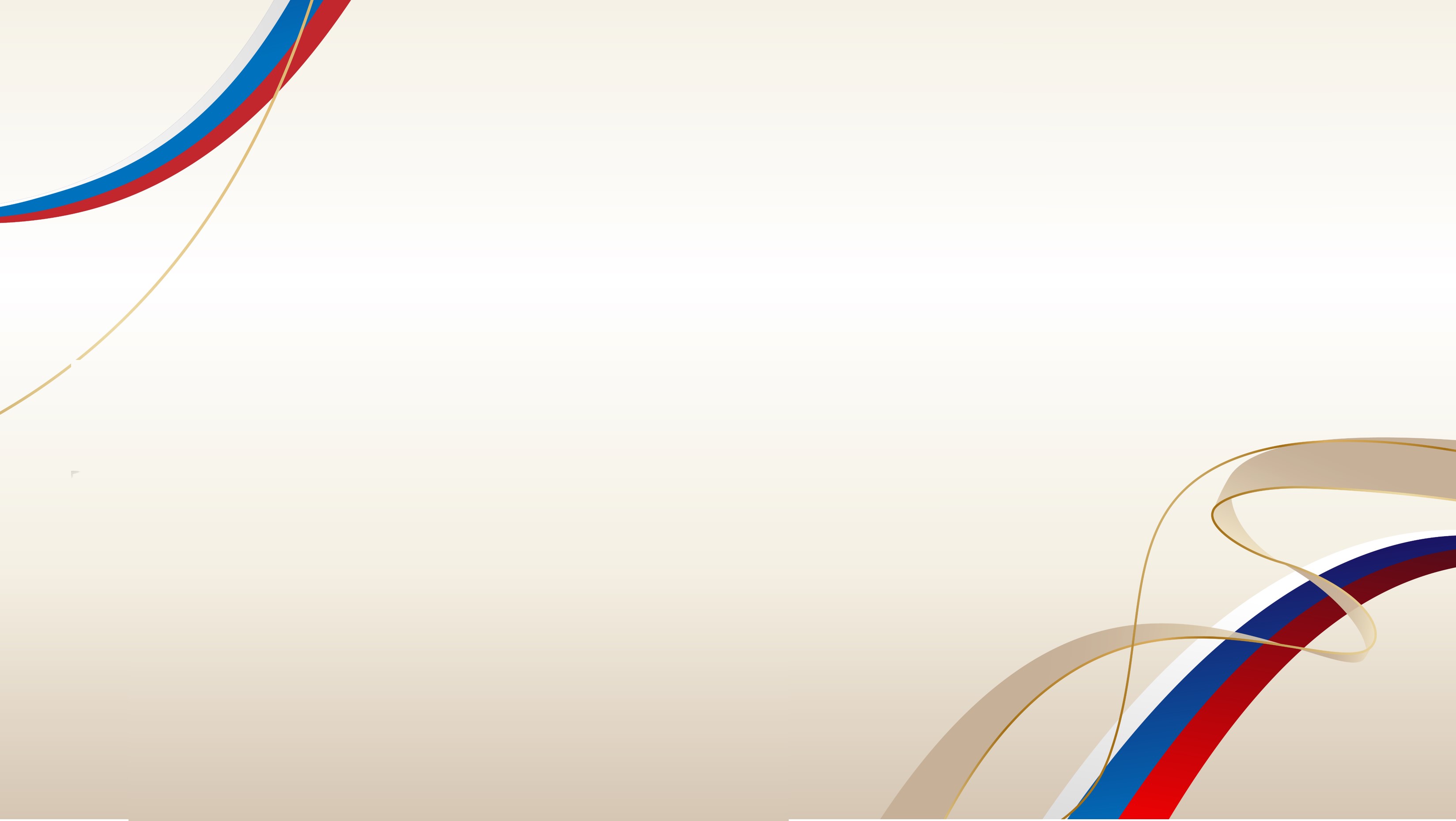 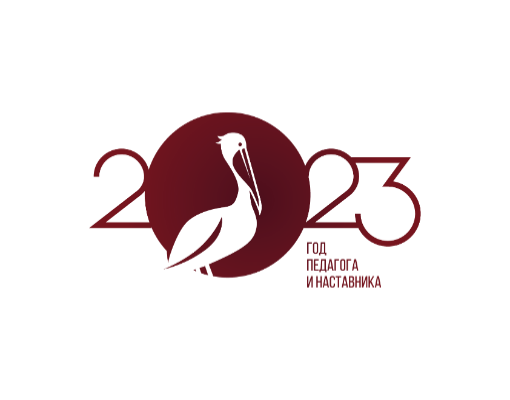 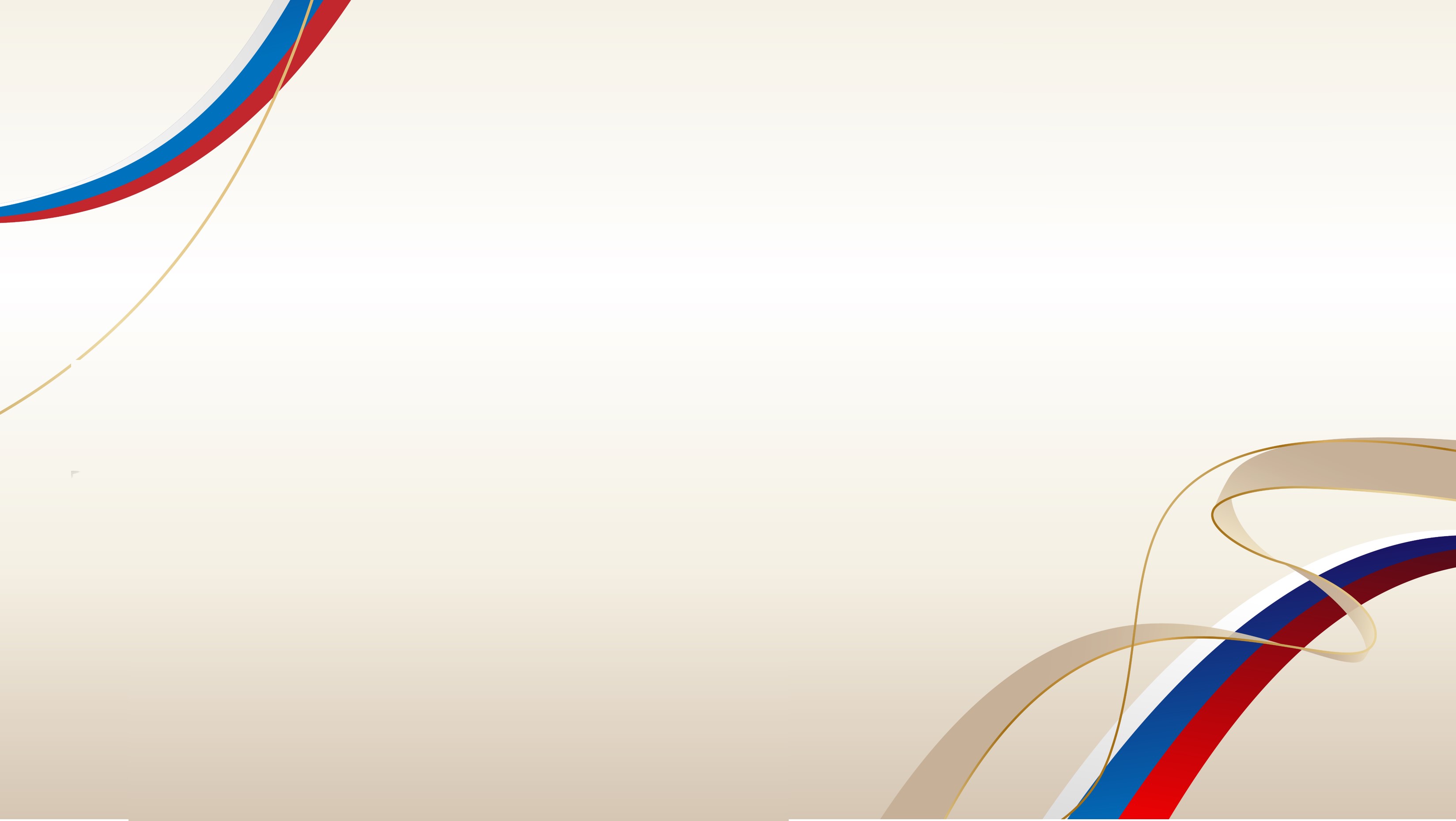 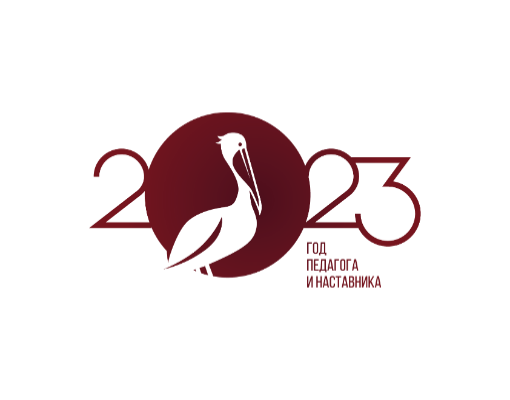 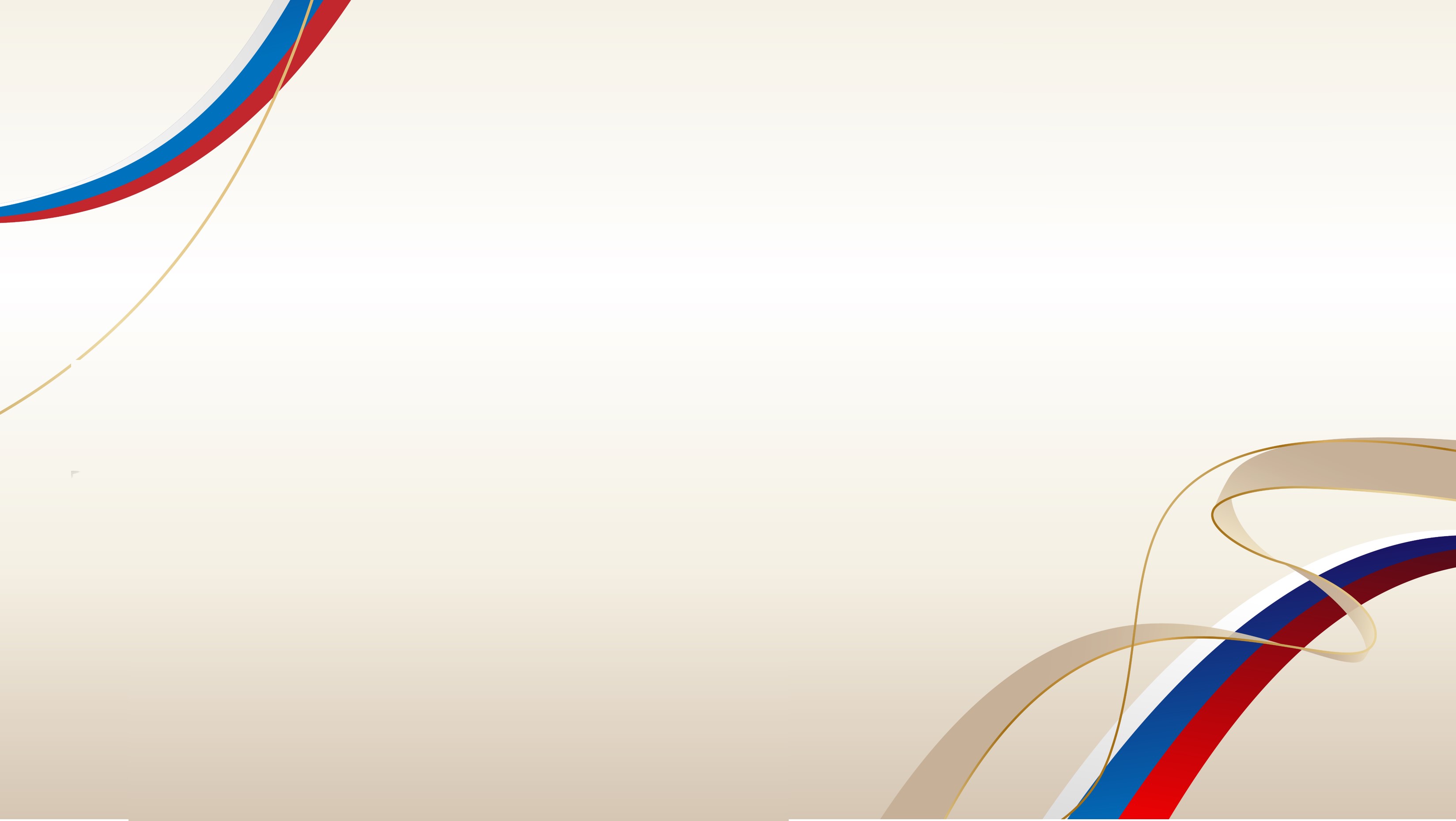 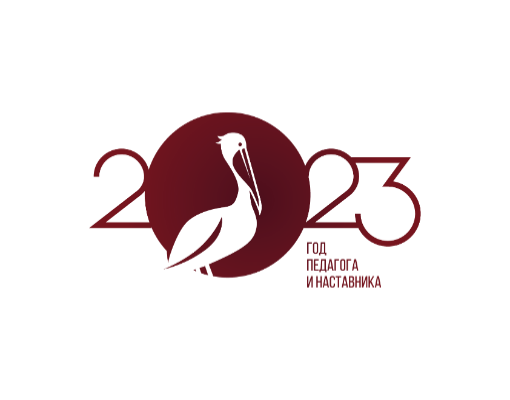 Средний процент выполнения
2021г. – 58,65%
2022г. – 64,86%
2023г. – 61,26%
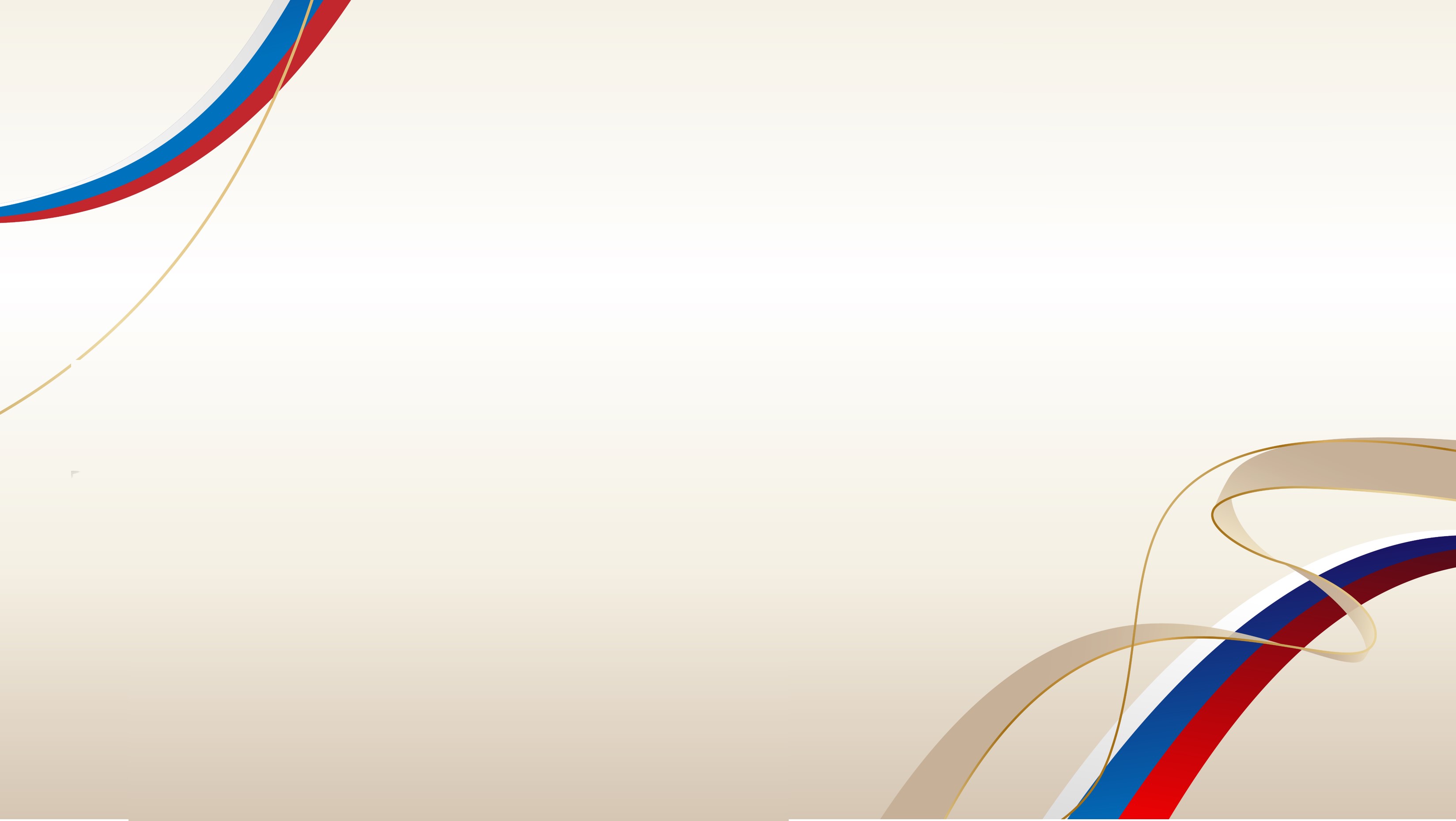 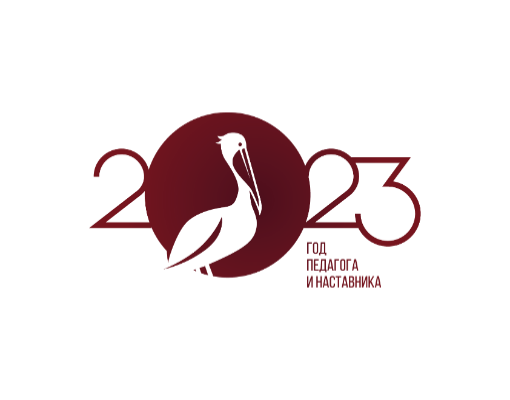 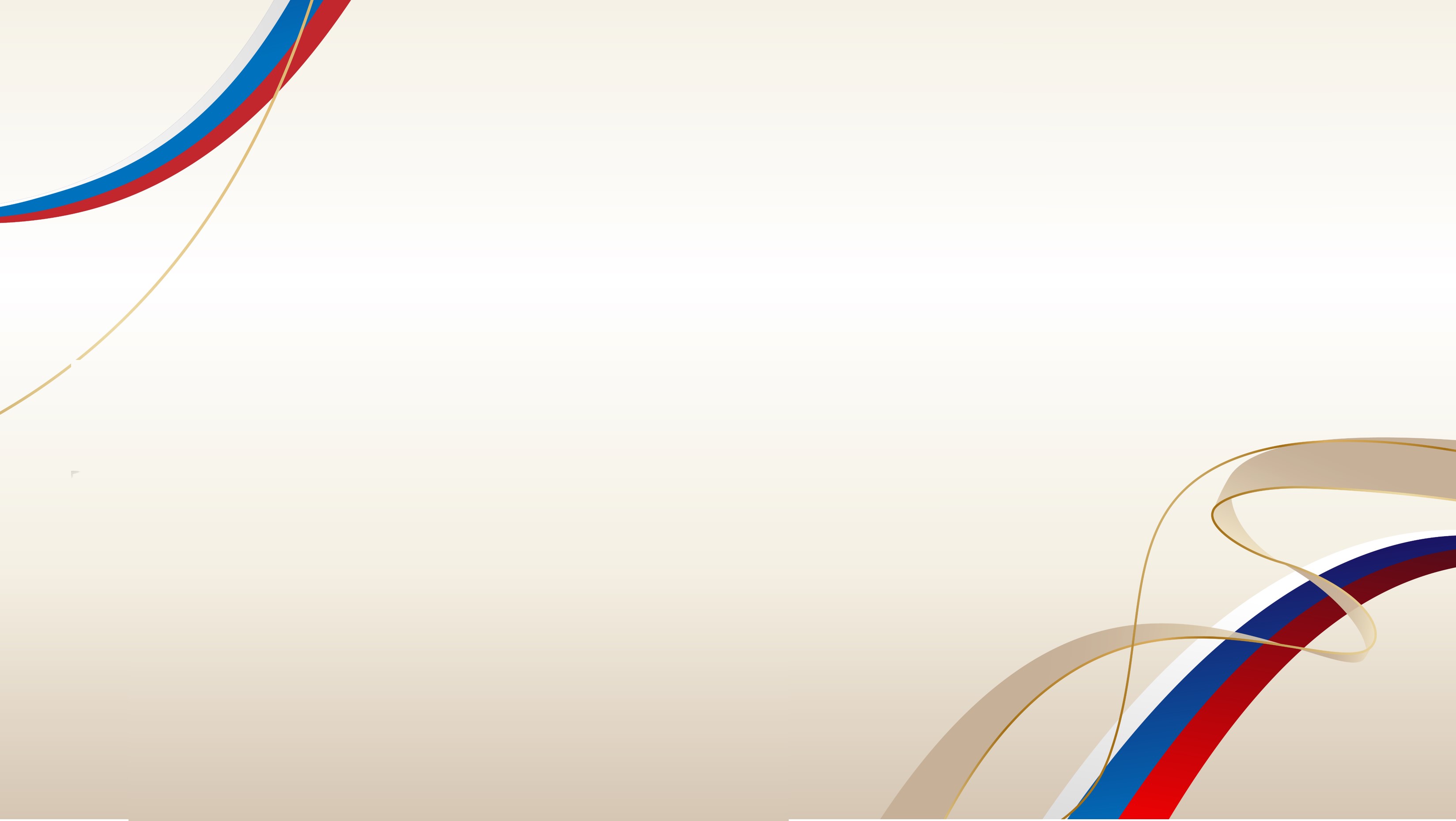 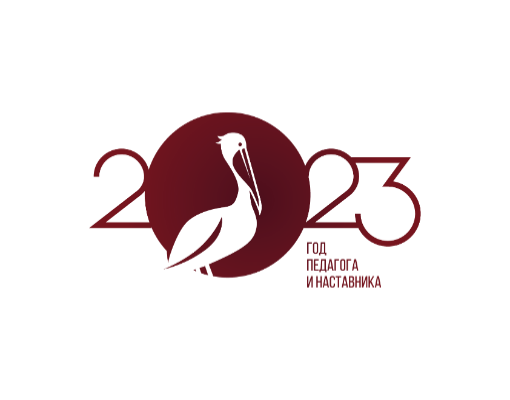 Средний процент выполнения
2021г. – 72,42%
2022г. – 72,92%
2023г. – 61,36%
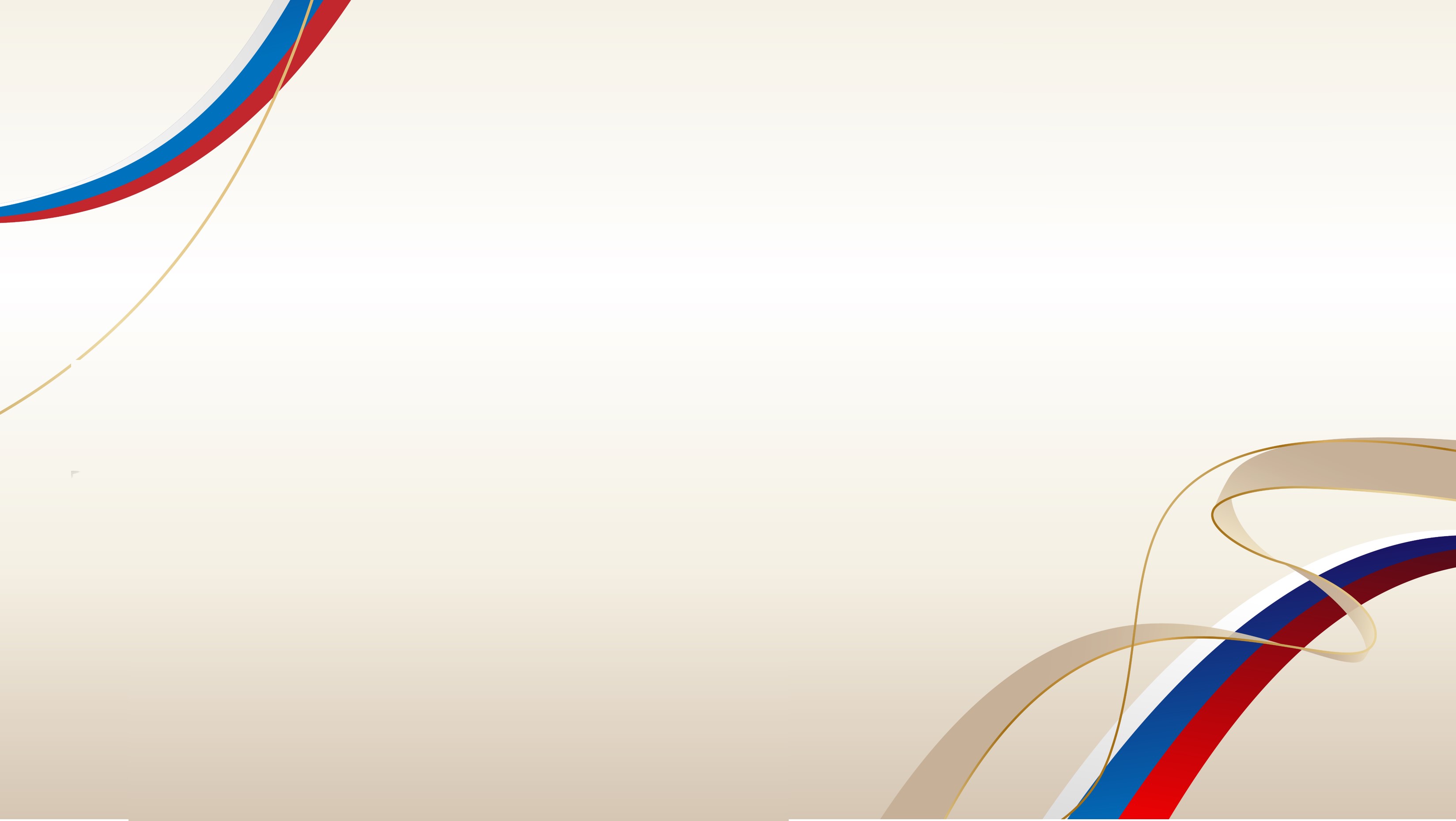 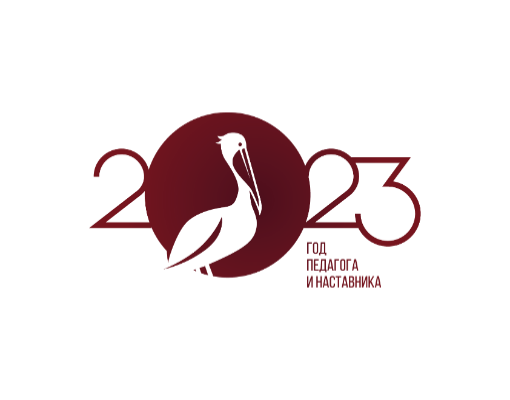 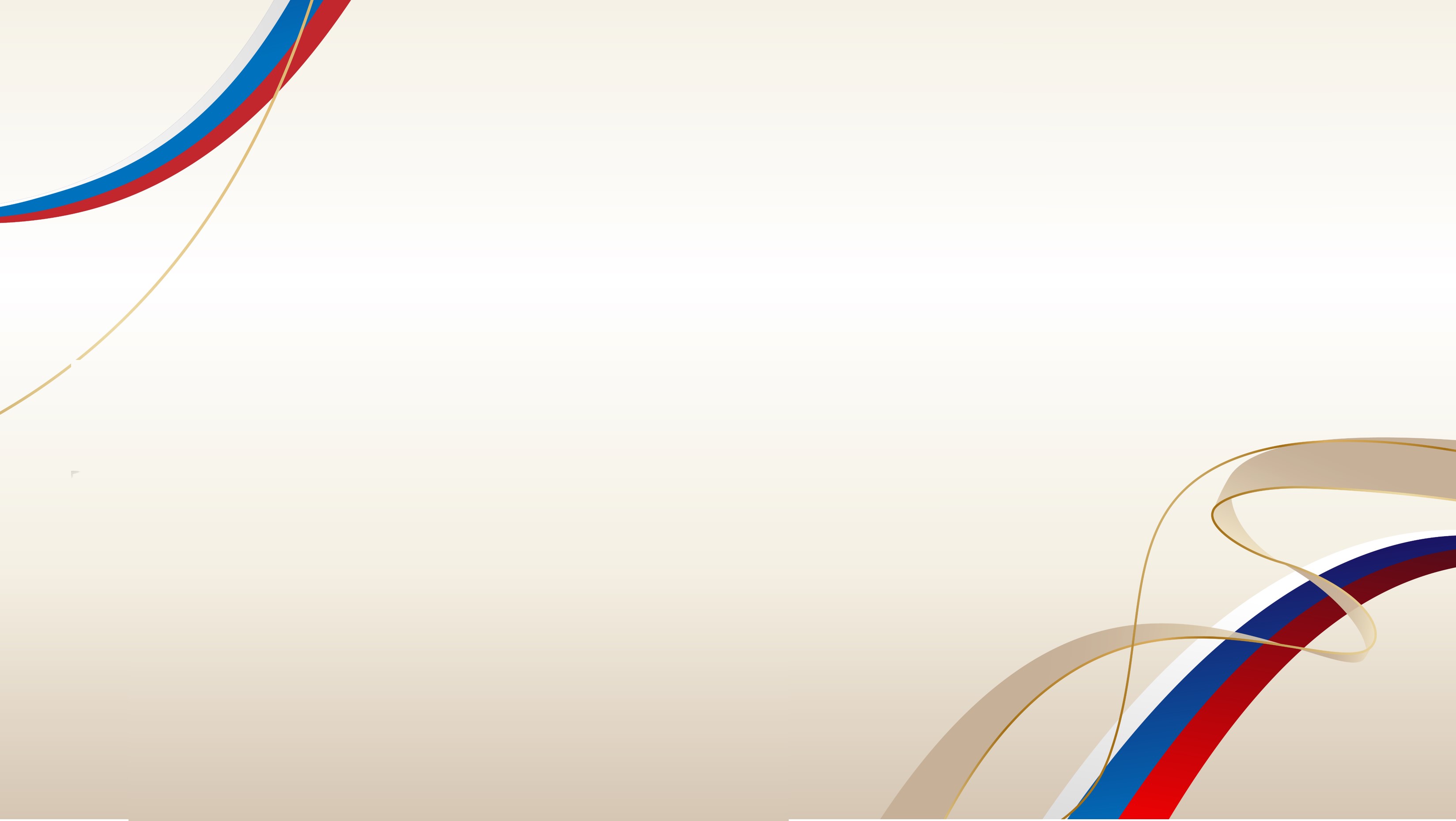 Анализ выполняемости заданий
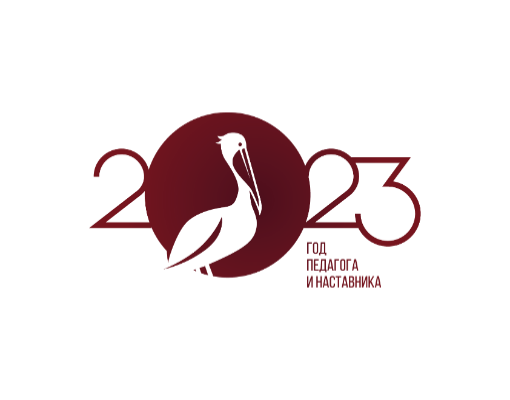 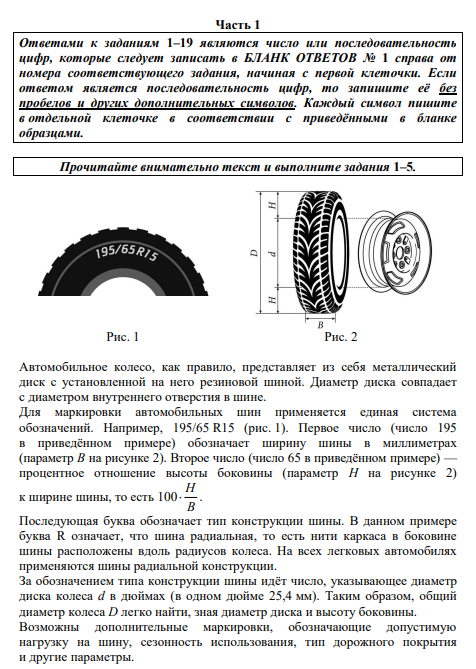 1 задание
Проверяемые элементы содержания / умения
Уметь выполнять вычисления и преобразования, уметь использовать приобретенные знания и умения в практической деятельности, строить и исследовать простейшие математические модели
Уровень сложности
Базовый
Средний процент выполнения: 86,33%
Уровень сложности
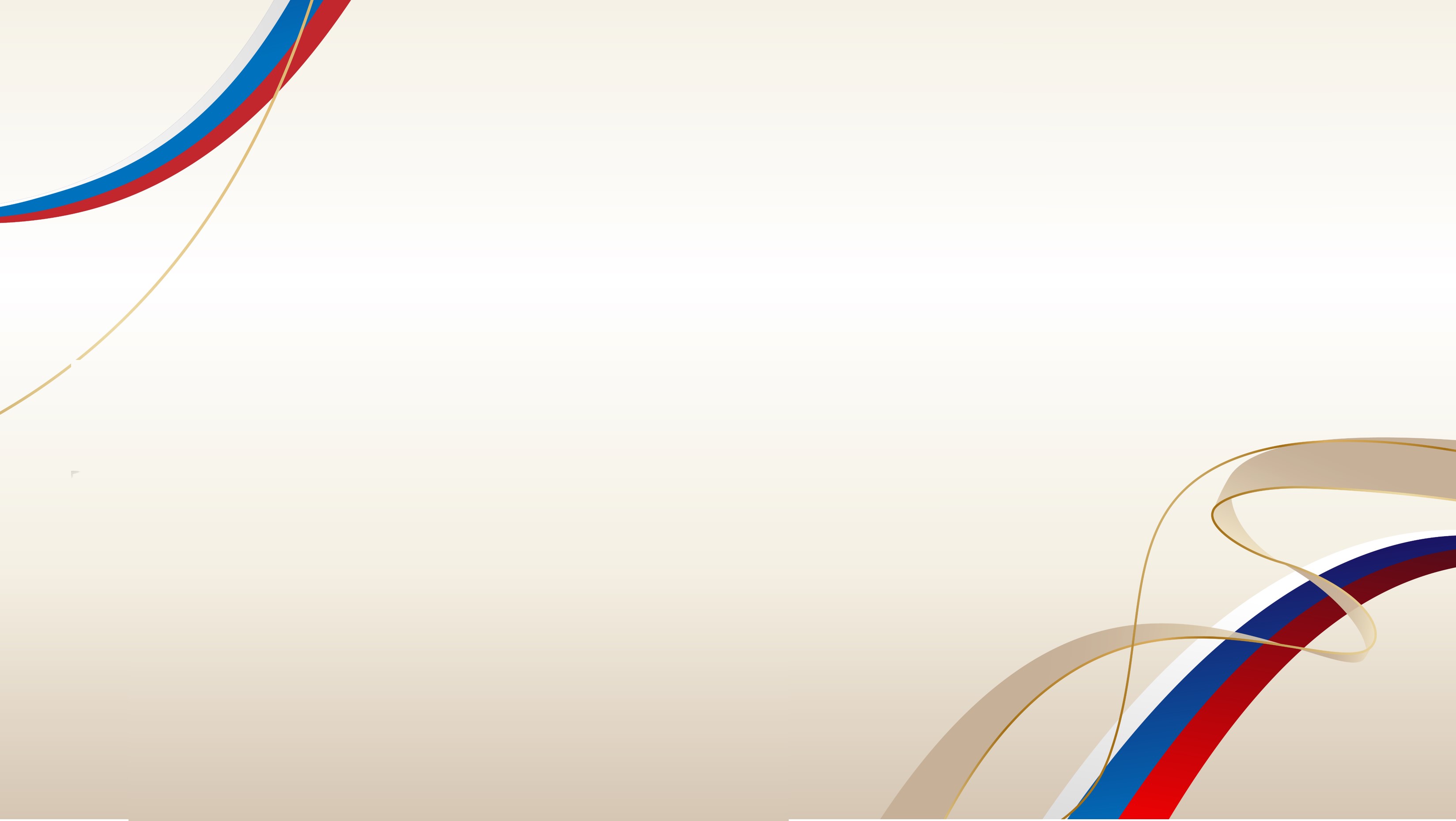 Анализ выполняемости заданий
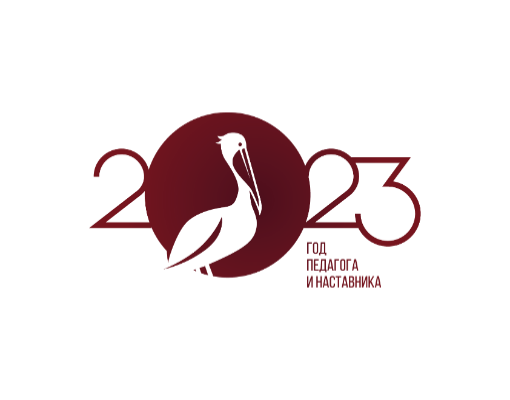 2 задание
Проверяемые элементы содержания / умения
На сколько миллиметров радиус колеса с шиной маркировки 205/55R14 больше, чем радиус колеса с шиной маркировки 165/65R14?
Уметь выполнять вычисления и преобразования, уметь использовать приобретенные знания и умения в практической деятельности, строить и исследовать простейшие математические модели
Уровень сложности
Базовый
Средний процент выполнения: 34,38%
Уровень сложности
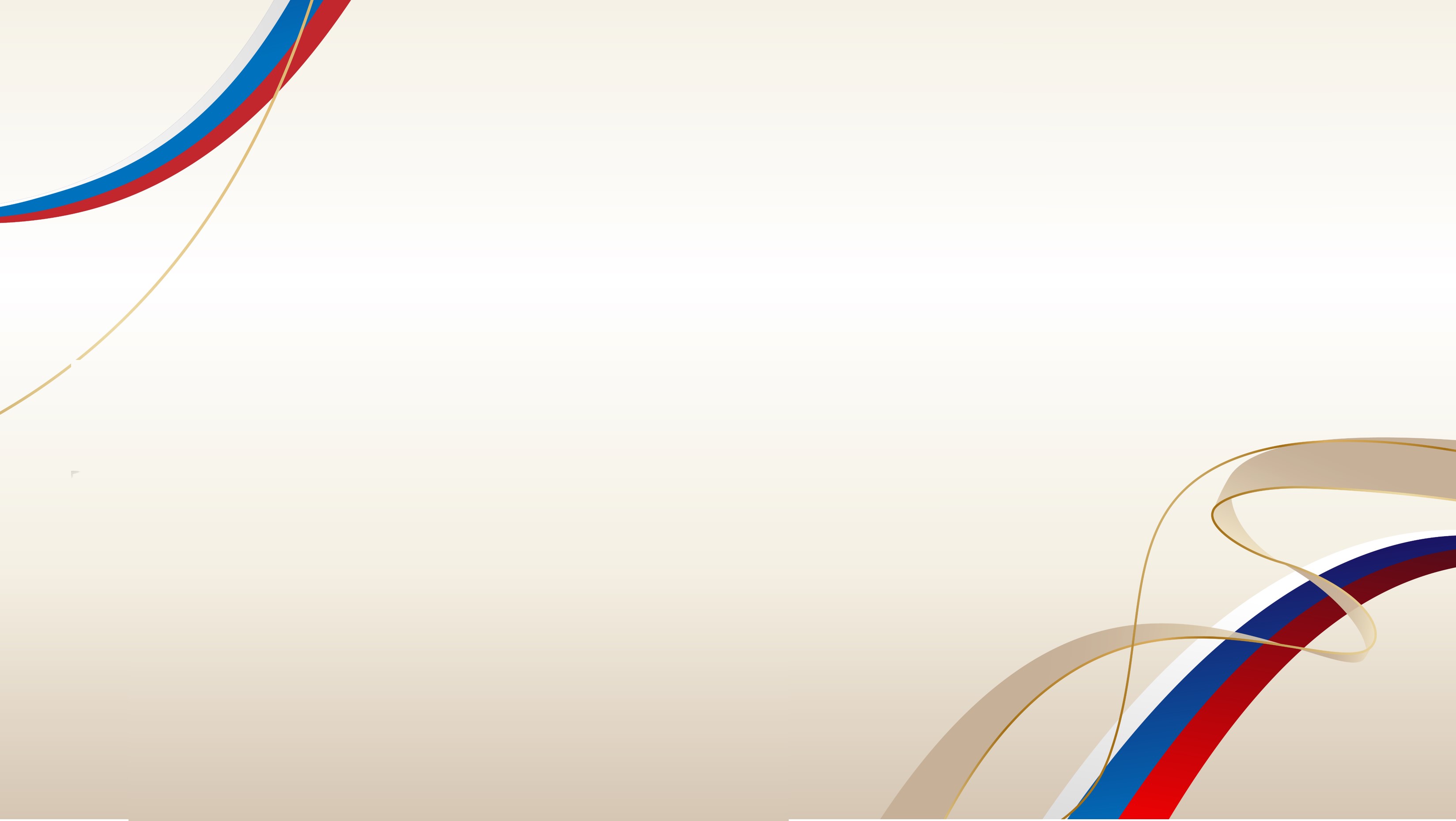 Анализ выполняемости заданий
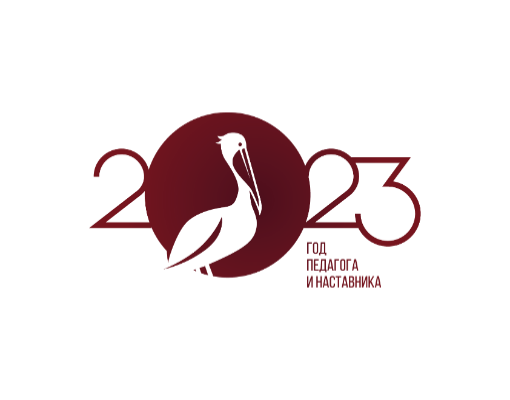 3 задание
Проверяемые элементы содержания / умения
На сколько миллиметров увеличится диаметр колеса, если заменить колёса, установленные на заводе, колёсами с шинами  маркировки 195/50R15?
Уметь выполнять вычисления и преобразования, уметь использовать приобретенные знания и умения в практической деятельности, строить и исследовать простейшие математические модели
Уровень сложности
Базовый
Средний процент выполнения: 36,05%
14
14
14
14
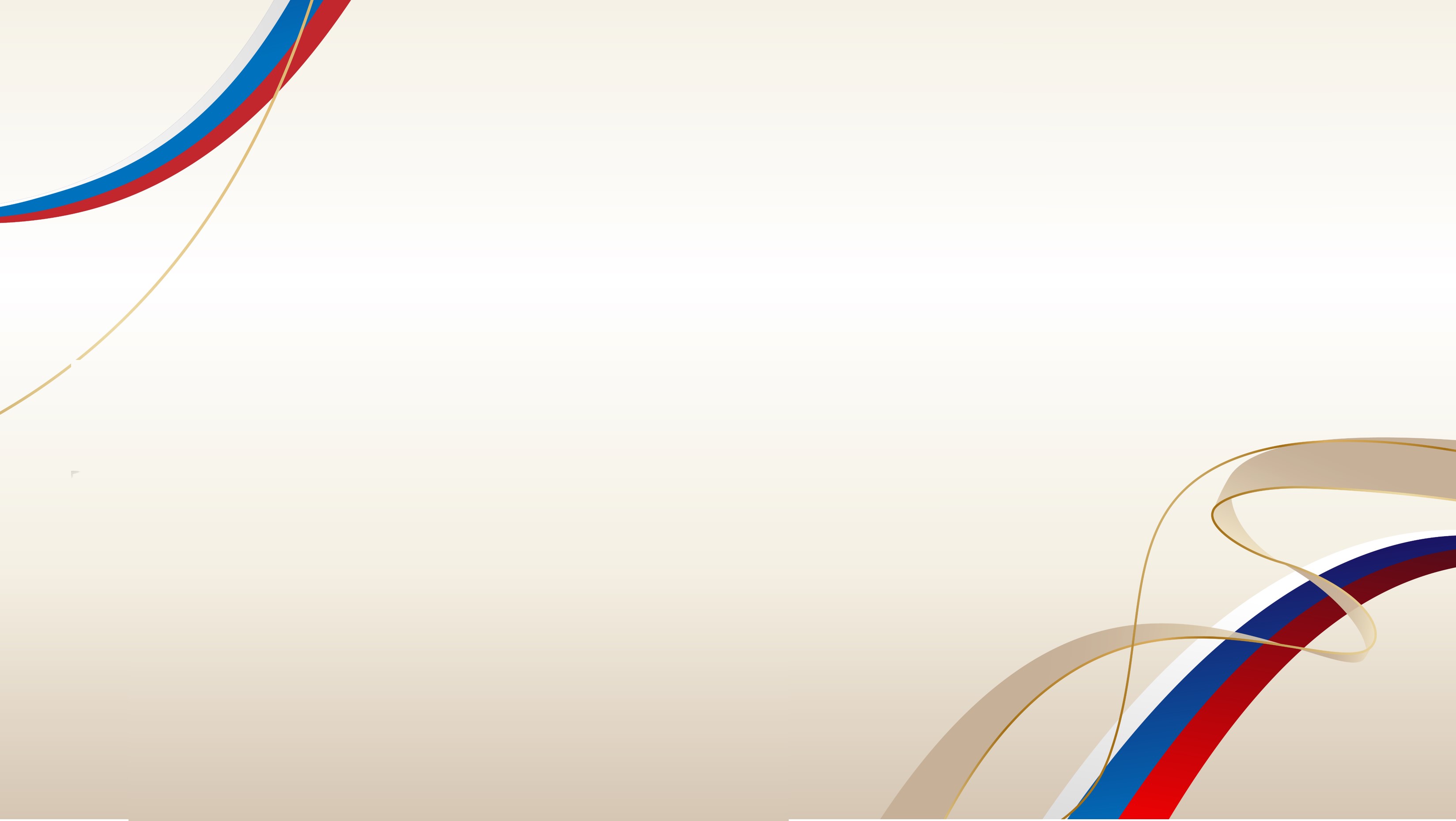 Анализ выполняемости заданий
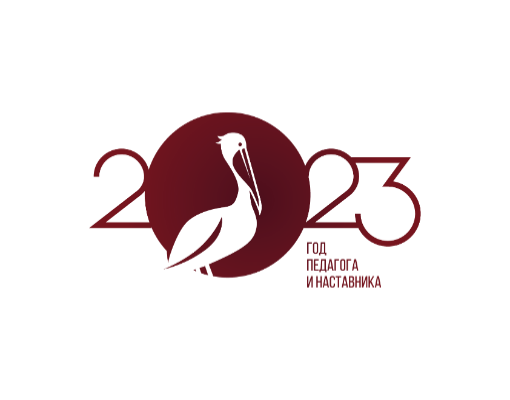 Найдите диаметр колеса автомобиля, выходящего с завода. Ответ дайте в миллиметрах
4 задание
Проверяемые элементы содержания / умения
Уметь выполнять вычисления и преобразования, уметь использовать приобретенные знания и умения в практической деятельности, строить и исследовать простейшие математические модели
Задания №2, №3 и №4 проверяют умение сопоставлять условие задачи с формулами, приведенными в тексте задачи, умение выражать значение требуемого параметра из формулы, знание отношения между диаметром и радиусом в окружности, умения правильно производить сложение, умножения, деления десятичных дробей.
Уровень сложности
Базовый
Средний процент выполнения: 36,05%
15
15
15
15
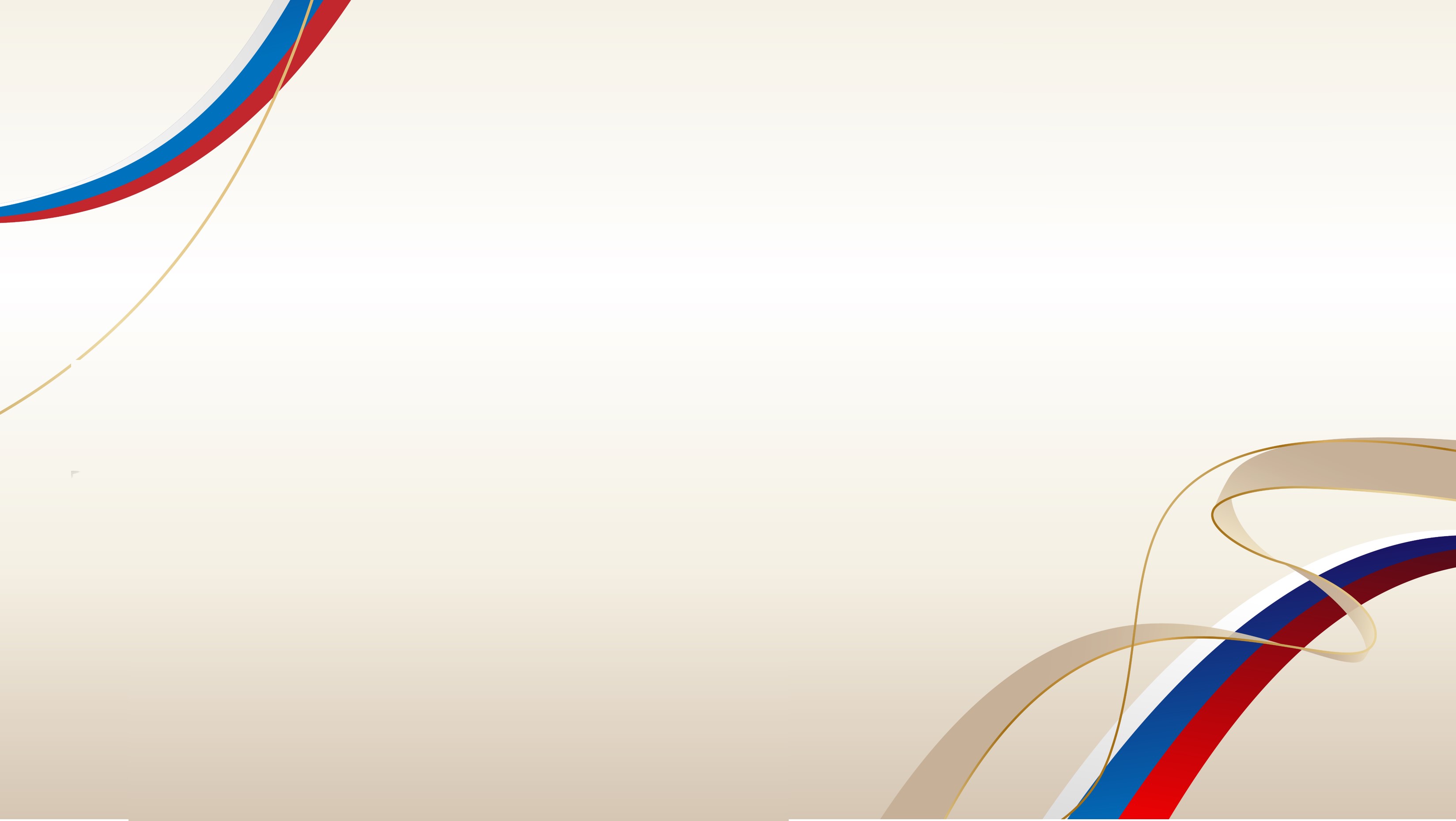 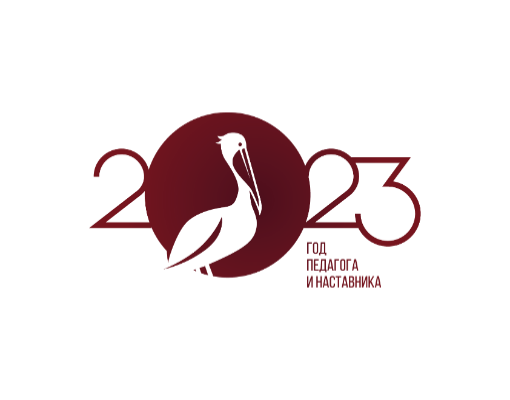 Анализ выполняемости заданий
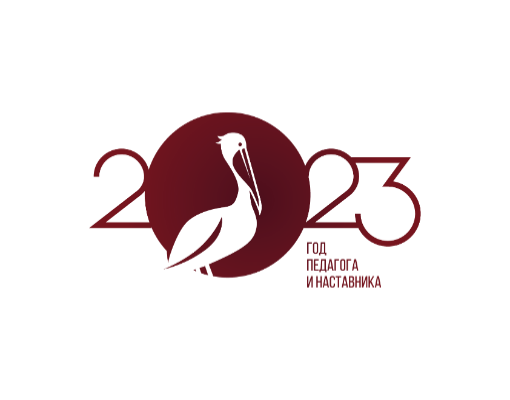 5 задание
На сколько процентов увеличится пробег автомобиля при одном обороте колеса, если заменить колёса, установленные на заводе, колёсами с шинами маркировки 175/650R14?
Результат округлите до десятых.
Проверяемые элементы содержания / умения
Уметь выполнять вычисления и преобразования, уметь использовать приобретенные знания и умения в практической деятельности, строить и исследовать простейшие математические модели
Уровень сложности
Базовый
Средний процент выполнения: 19,25%
16
16
16
16
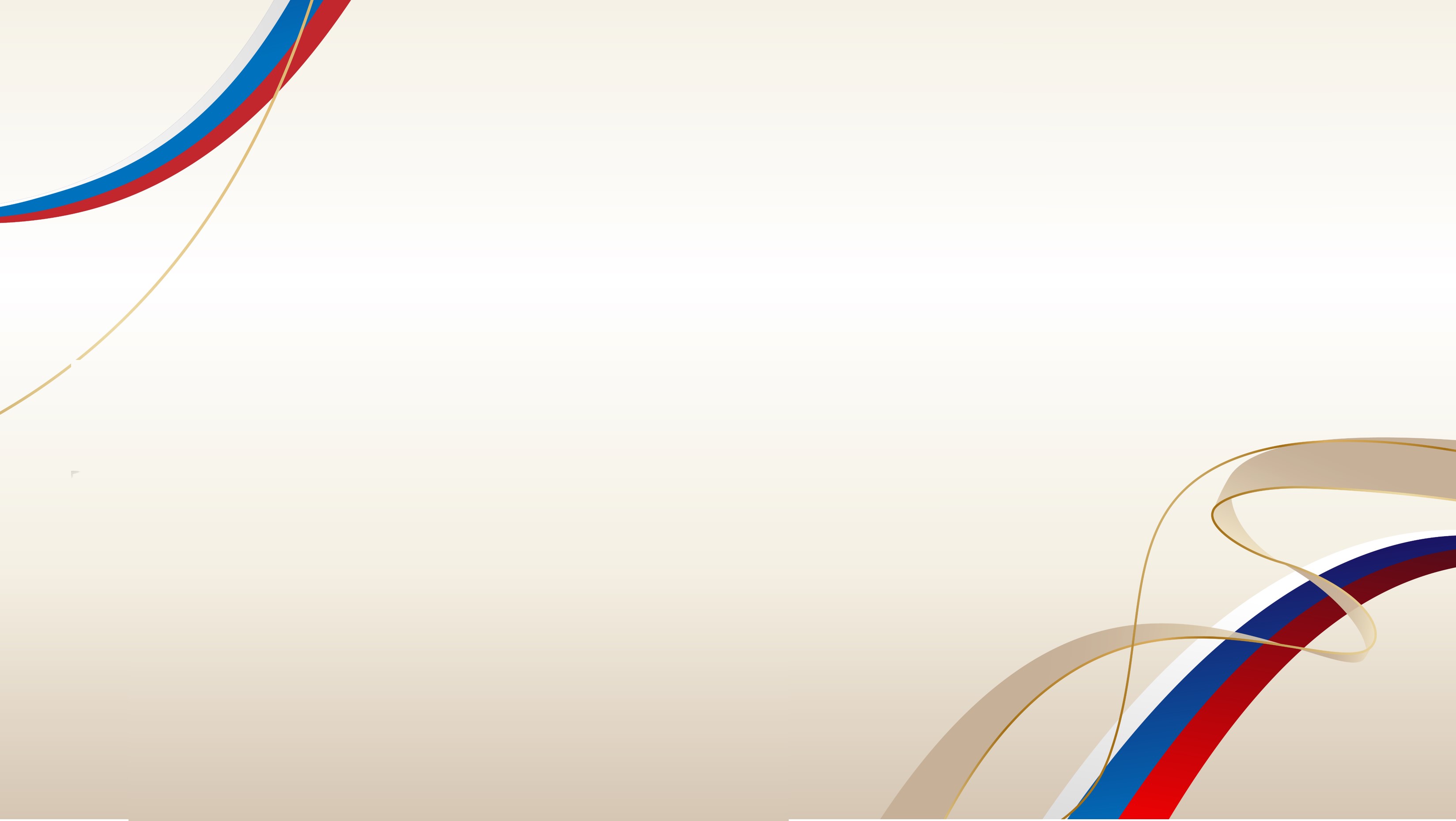 Анализ выполняемости заданий
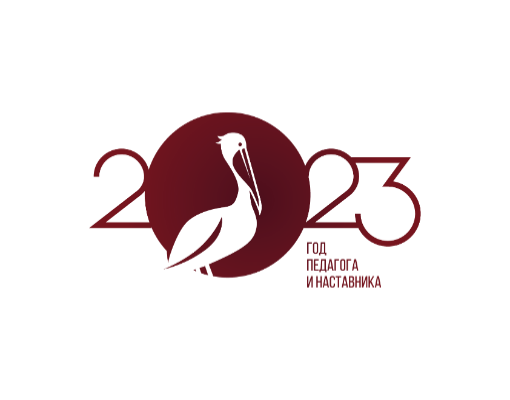 6 задание
Проверяемые элементы содержания / умения
Уметь выполнять вычисления и преобразования
Важно формировать у учащихся умения выполнять вычисления и преобразования над числами, обучению рациональным вычислениям, грамотной работе с алгоритмами действий, сочетанию письменных и устных вычислений.
Уровень сложности
Базовый
Средний процент выполнения: 84,89%
17
17
17
17
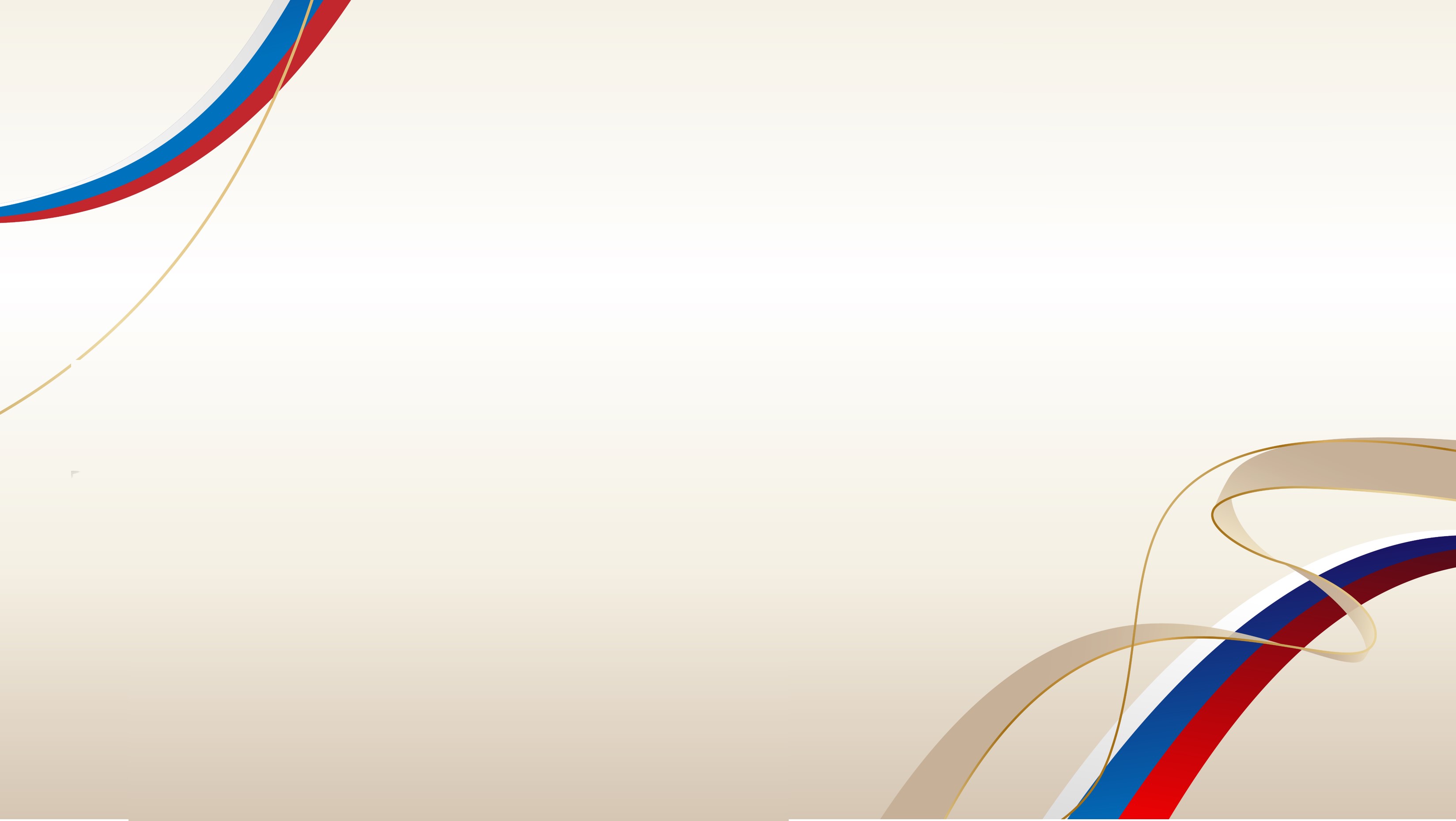 Анализ выполняемости заданий
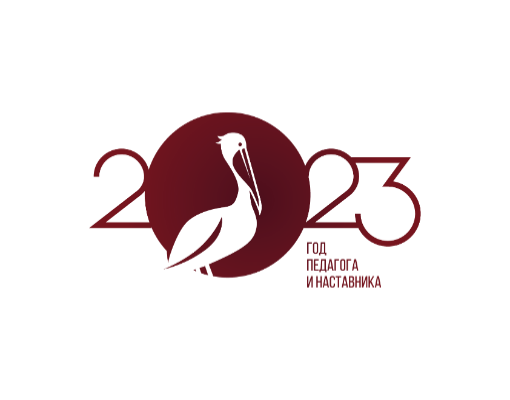 7 задание
На координатной прямой отмечены числа x, y и z.


Какая из разностей 
z – x , y – z, x – y отрицательна?
1) z – x 
2) y – x 
3) x – y 
4) ни одна из них
Проверяемые элементы содержания / умения
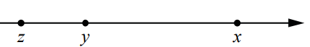 Уметь выполнять вычисления и преобразования
Уровень сложности
Базовый
Средний процент выполнения: 83,88%
18
18
18
18
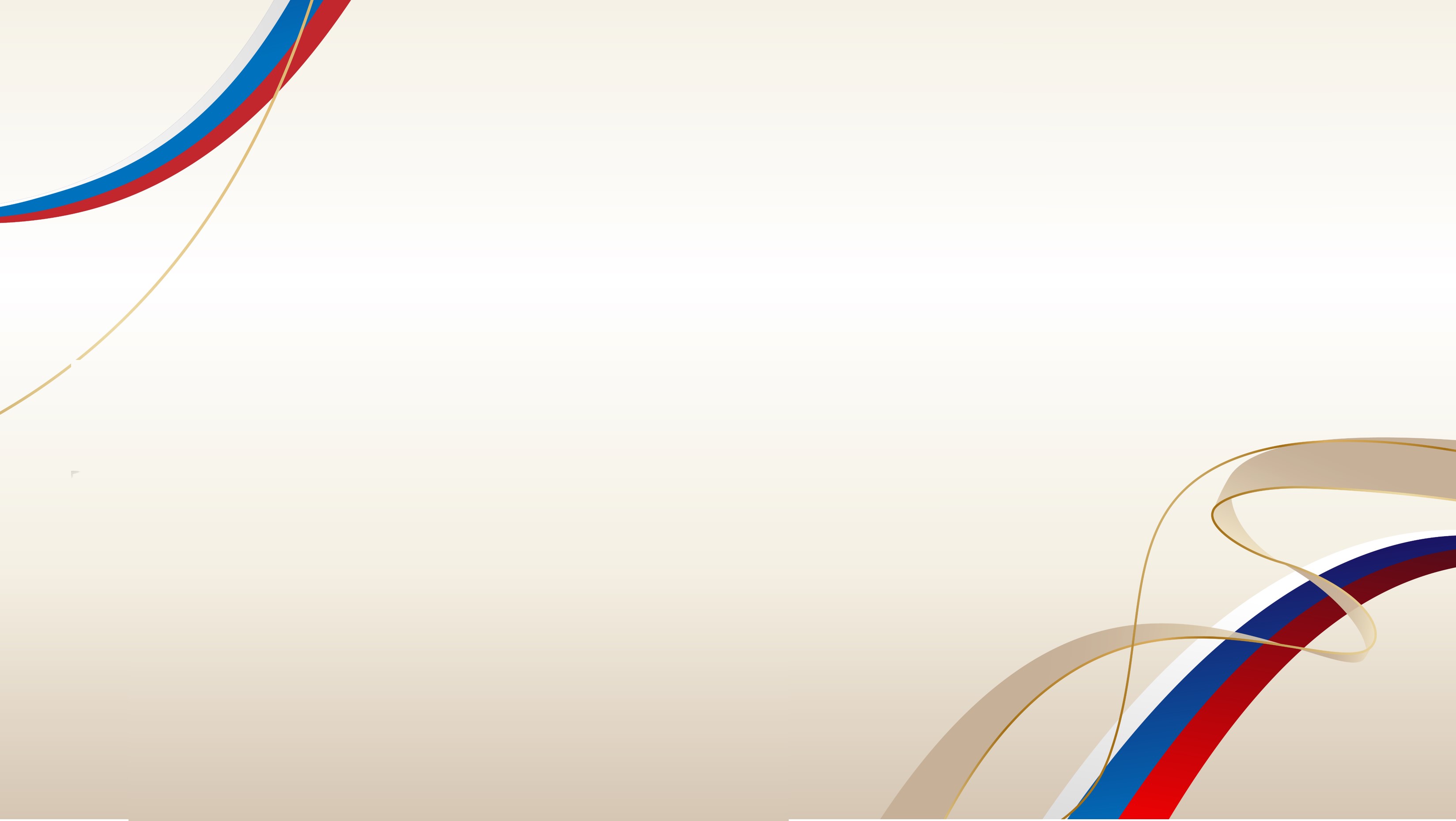 Анализ выполняемости заданий
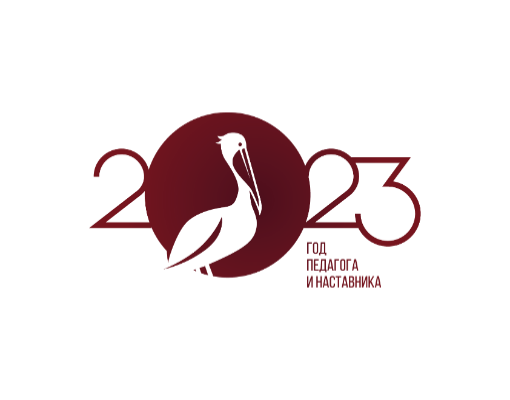 8 задание
Проверяемые элементы содержания / умения
Уметь выполнять вычисления и преобразования, уметь выполнять преобразования алгебраических выражений
Уровень сложности
Базовый
Средний процент выполнения: 61,73%
19
19
19
19
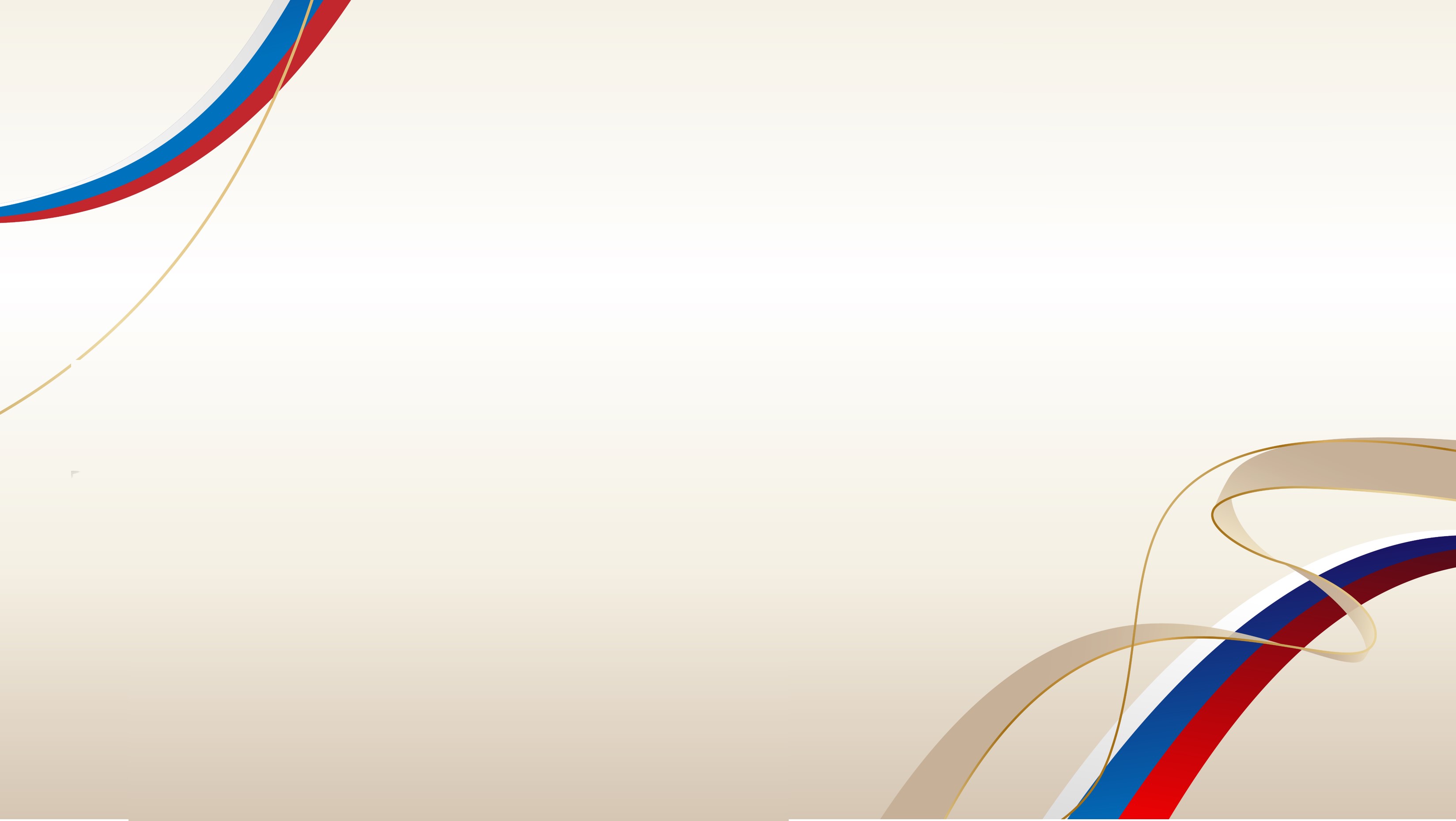 Анализ выполняемости заданий
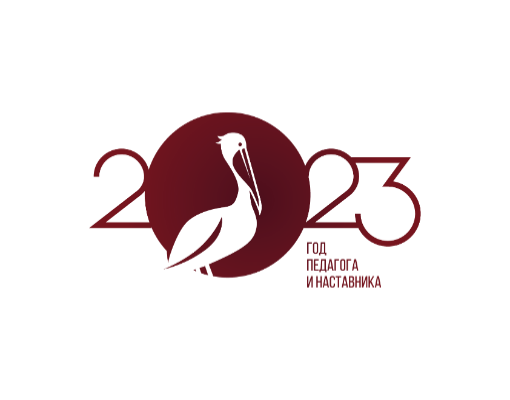 9 задание
Проверяемые элементы содержания / умения
Найдите корень уравнения

4( х – 8) = – 5
Уметь решать уравнения, неравенства и их системы
Уровень сложности
Базовый
Средний процент выполнения: 62,99%
20
20
20
20
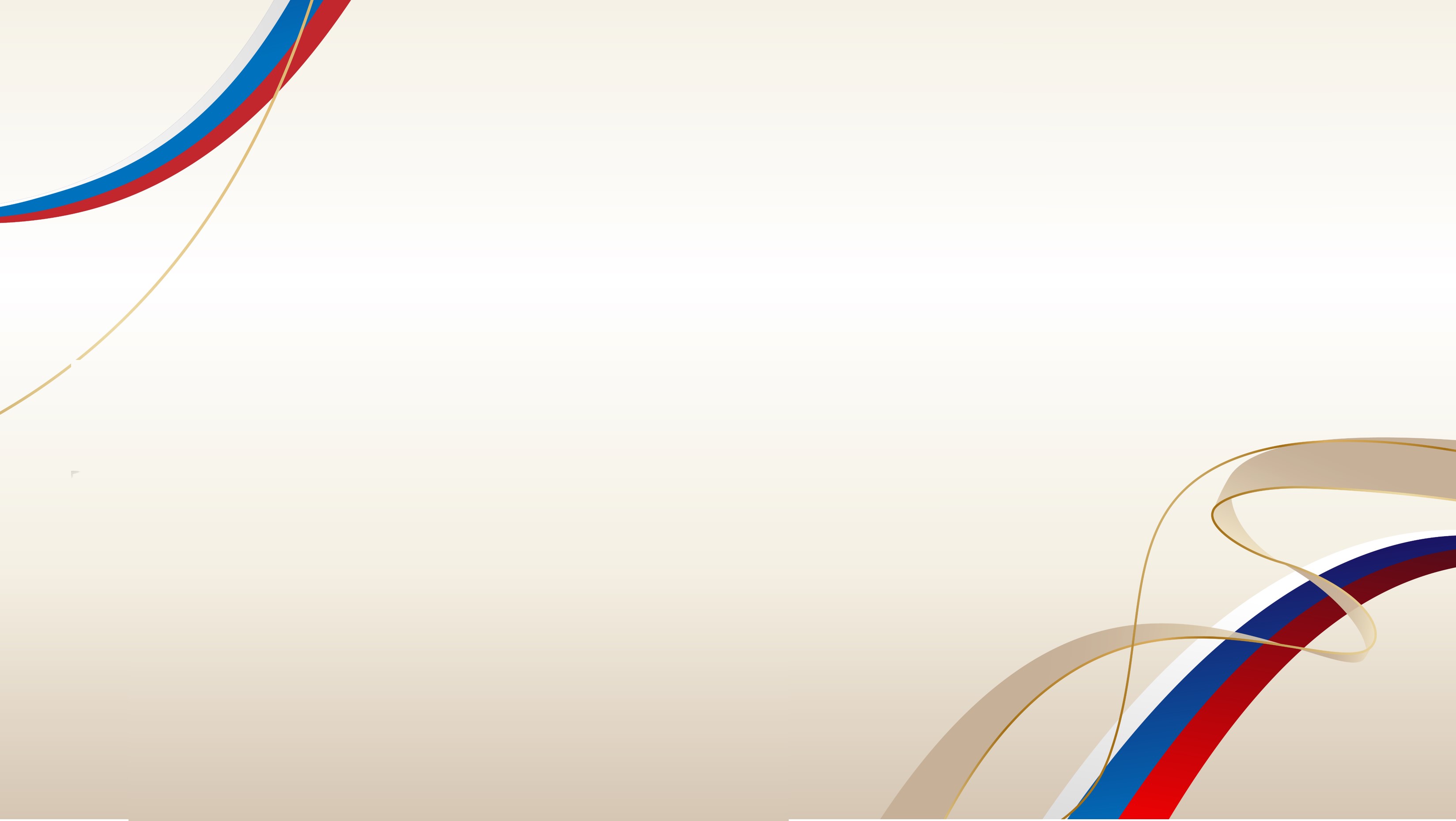 Анализ выполняемости заданий
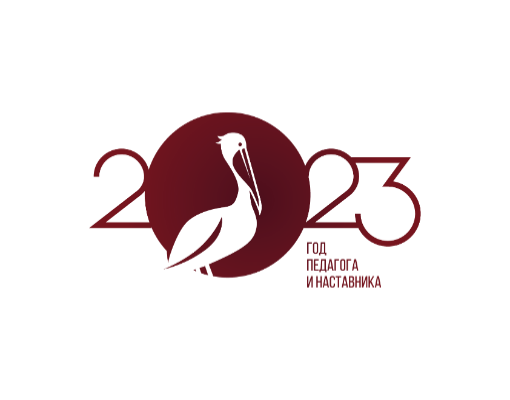 10 задание
Проверяемые элементы содержания / умения
На экзамене 60 билетов, Олег не выучил 12 из них. Найдите вероятность того, что ему попадётся выученный билет.
Уметь работать со статистической информацией, находить частоту и вероятность случайного события, уметь использовать приобретённые знания и умения в практической деятельности и повседневной жизни
Уровень сложности
Базовый
Средний процент выполнения: 76,36%
21
21
21
21
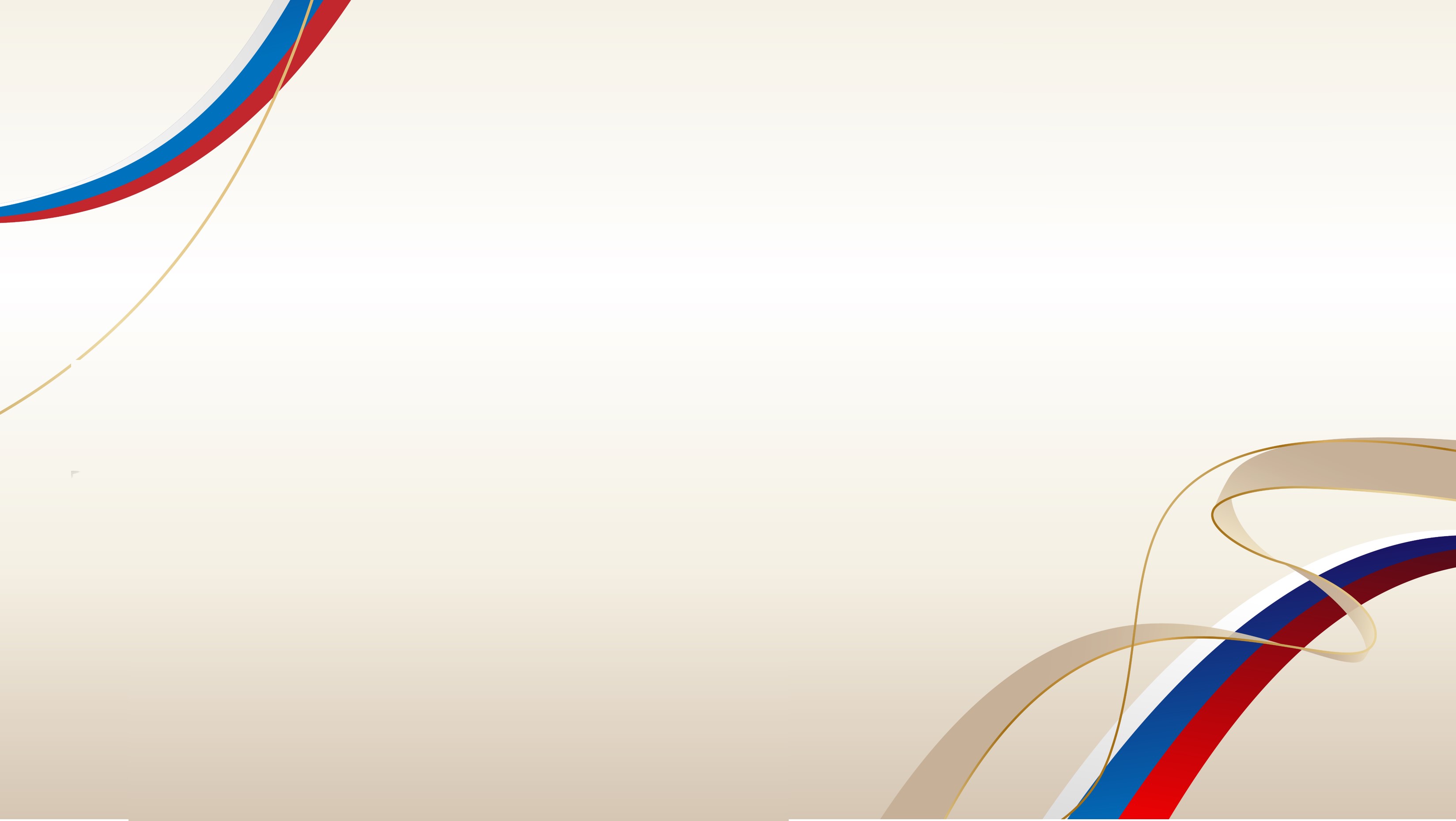 Анализ выполняемости заданий
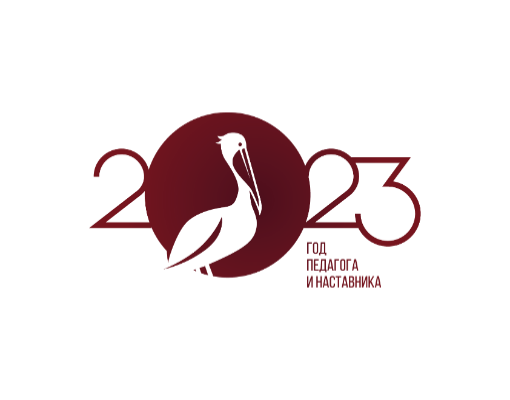 11 задание
Проверяемые элементы содержания / умения
Установите соответствие между графиками функций и формулами, которые их задают
Уметь строить и читать графики функций
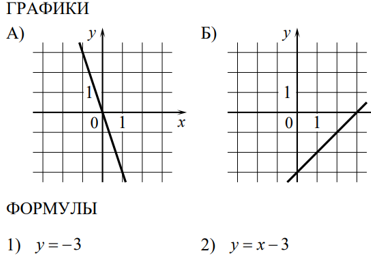 Уровень сложности
Базовый
Средний процент выполнения: 65,73%
22
22
22
22
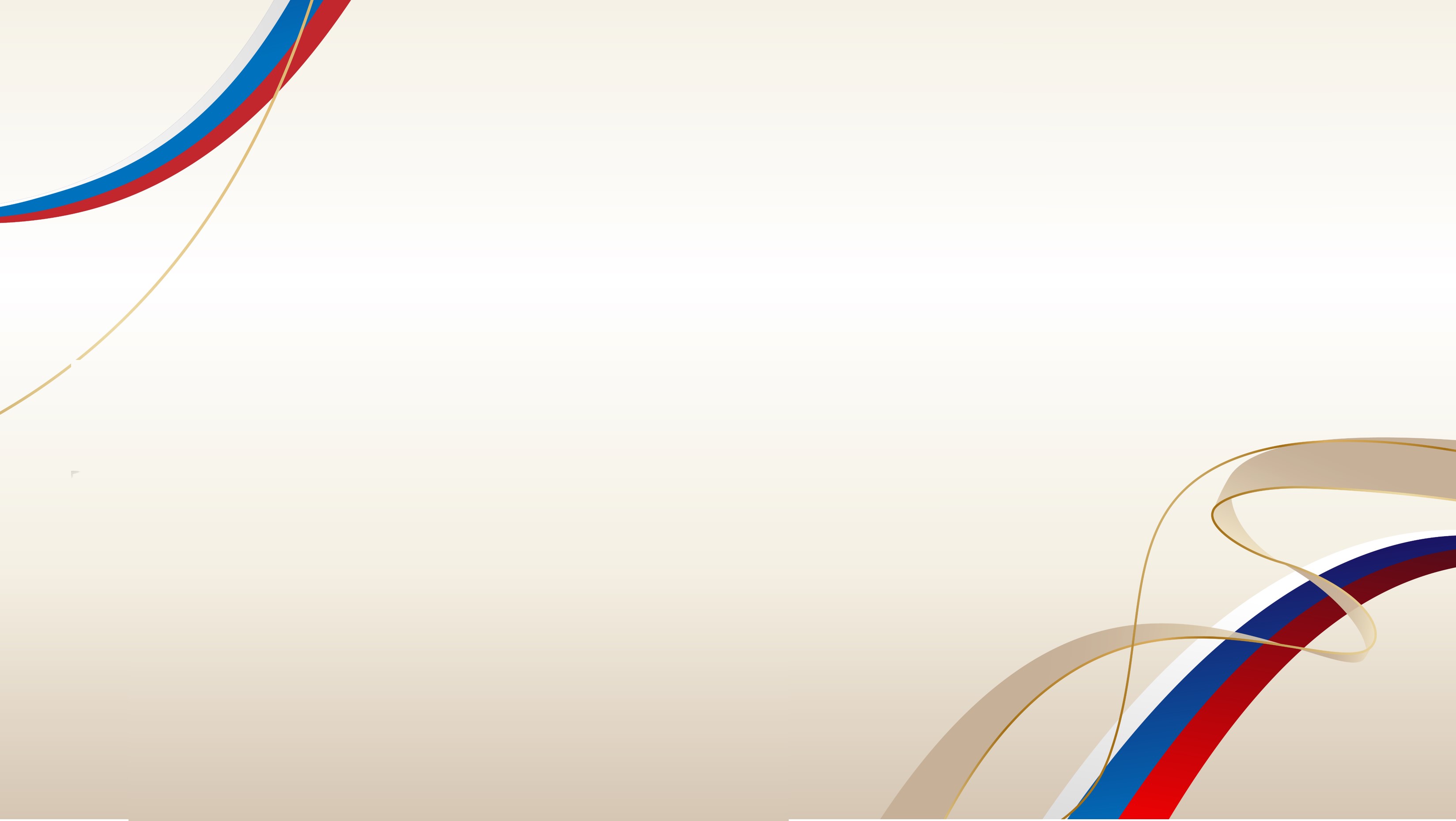 Анализ выполняемости заданий
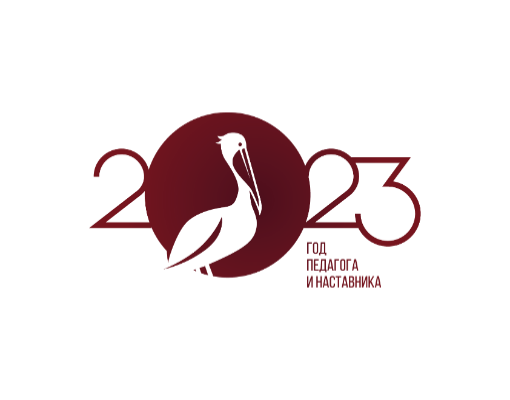 12 задание
В фирме «Родник» стоимость (в рублях) колодца из железобетонных колец рассчитывается по формуле 
C = 6000 + 4100n, где 
n – число колец, установленных в колодце. Пользуясь этой формулой, рассчитайте стоимость колодца из 5 колец. Ответ дайте в рублях.
Проверяемые элементы содержания / умения
Осуществлять практические расчёты по формулам, составлять несложные формулы, выражающие зависимости между величичнами
Уровень сложности
Базовый
Средний процент выполнения: 77,36%
23
23
23
23
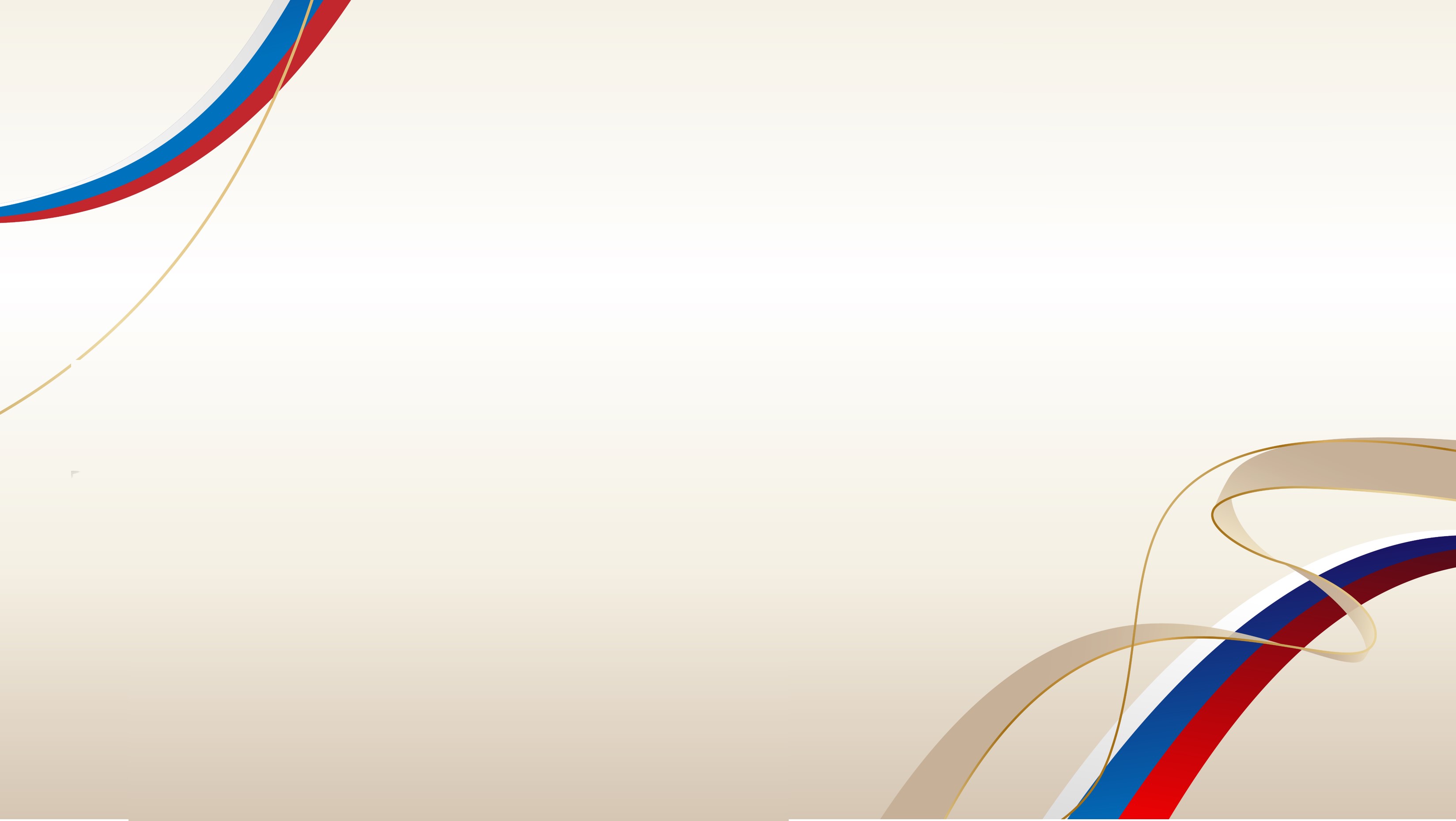 Анализ выполняемости заданий
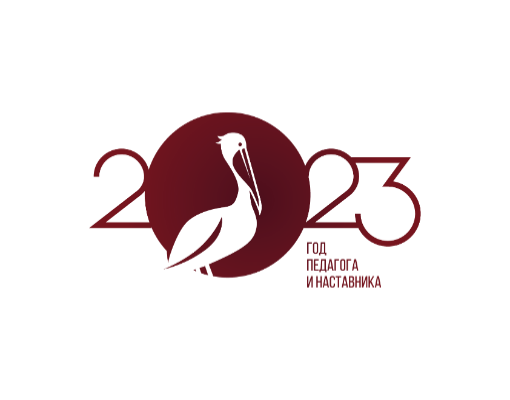 13 задание
Проверяемые элементы содержания / умения
Уметь решать уравнения, неравенства и их системы
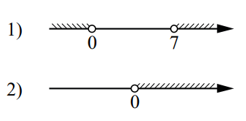 Уровень сложности
Базовый
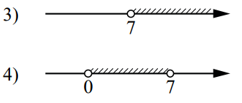 Средний процент выполнения: 54,03%
24
24
24
24
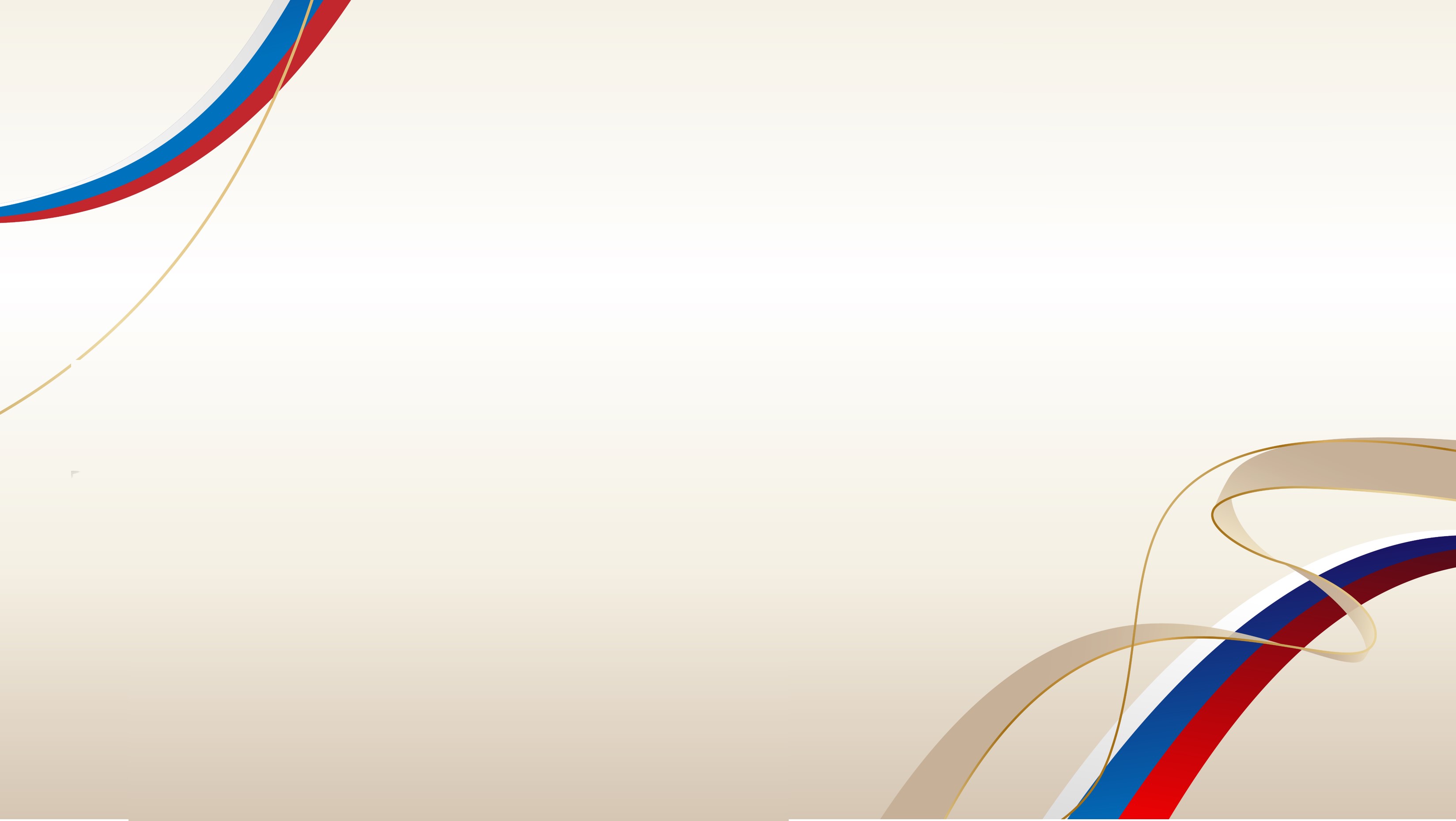 Анализ выполняемости заданий
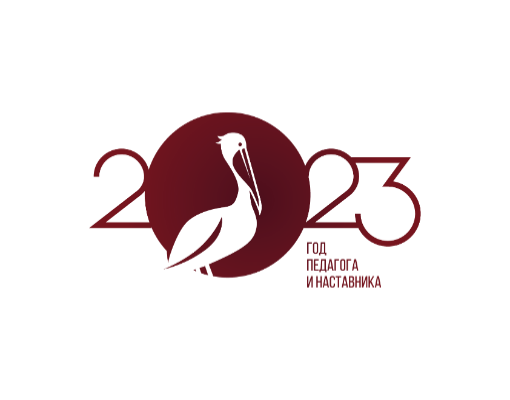 14 задание
Проверяемые элементы содержания / умения
В амфитеатре 16 рядов. В первом ряду 22 места, а в каждом последующем на 2 места больше, чем в предыдущем. Сколько мест в двенадцатом ряду амфитеатра?
Уметь строить и читать графики функций, уметь использовать приобретённые знания и умения в практической деятельности и повседневной жизни, уметь строить и исследовать простейшие математические модели
Уровень сложности
Базовый
Средний процент выполнения: 78,6%
25
25
25
25
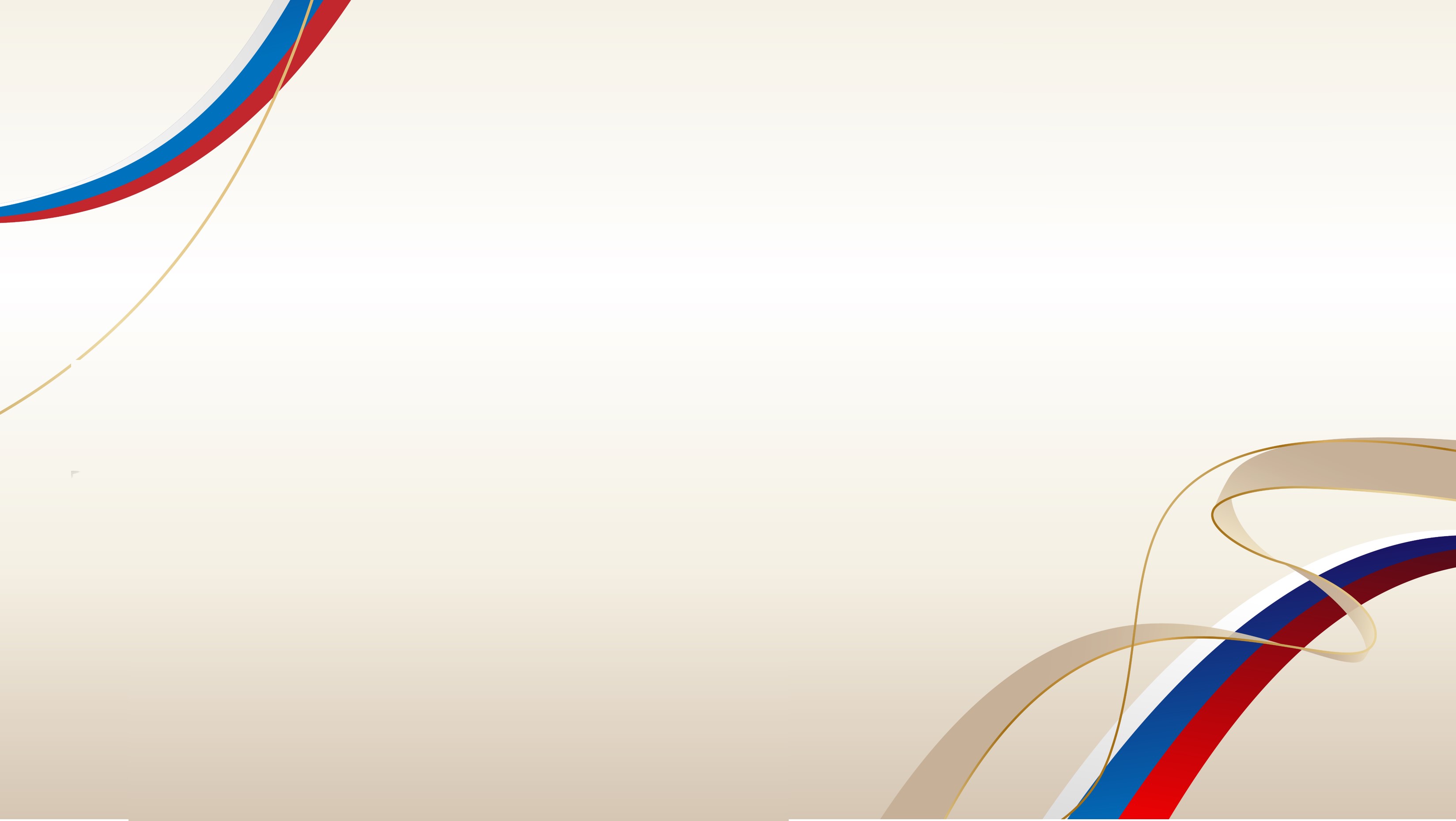 Анализ выполняемости заданий
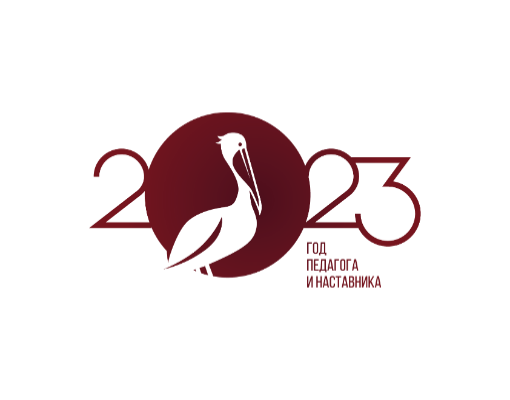 15 задание
Проверяемые элементы содержания / умения
Уметь выполнять действия с геометрическими фигурами, координатами и векторами
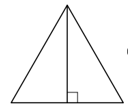 Уровень сложности
Базовый
Средний процент выполнения: 59,67%
26
26
26
26
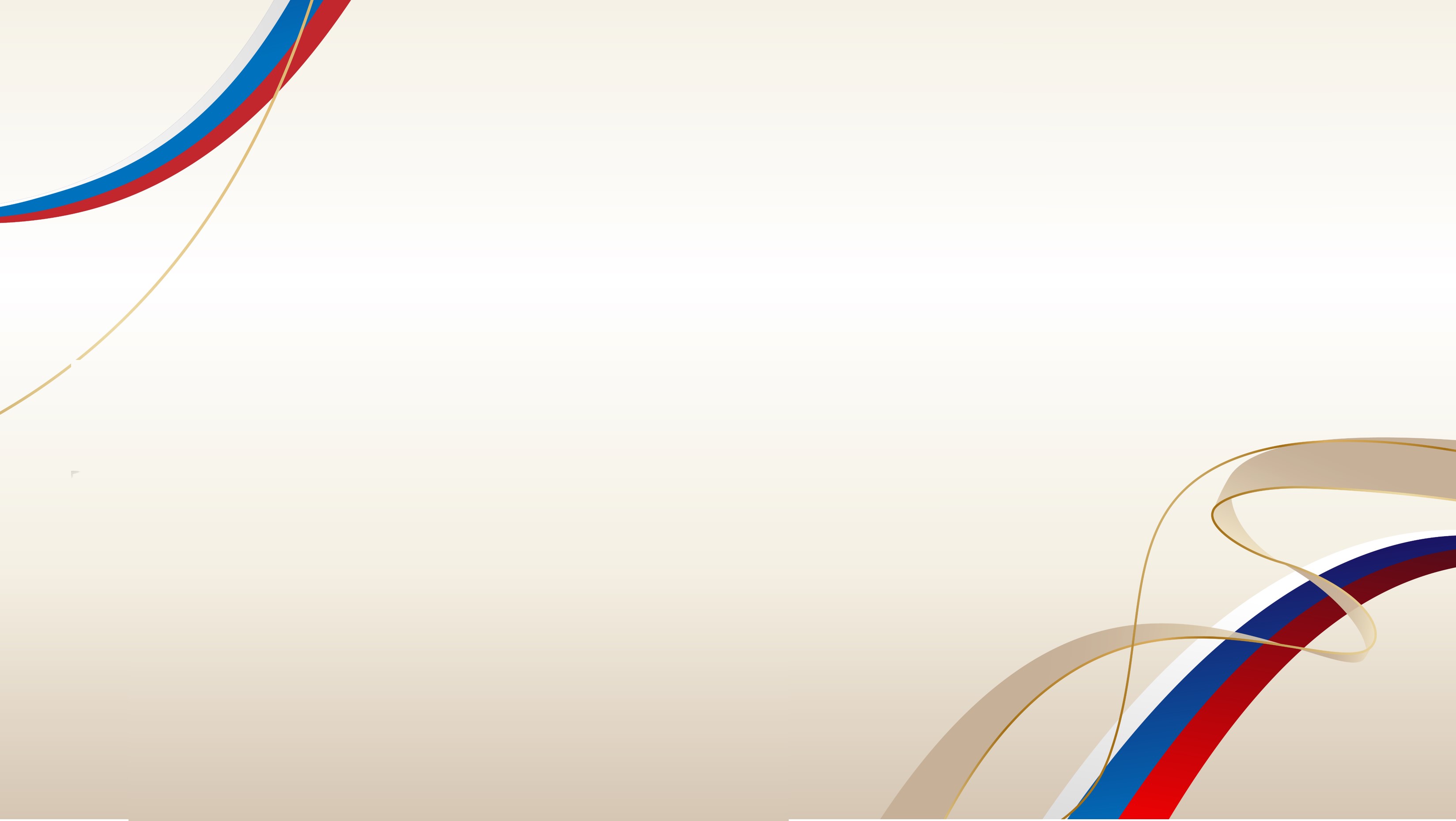 Анализ выполняемости заданий
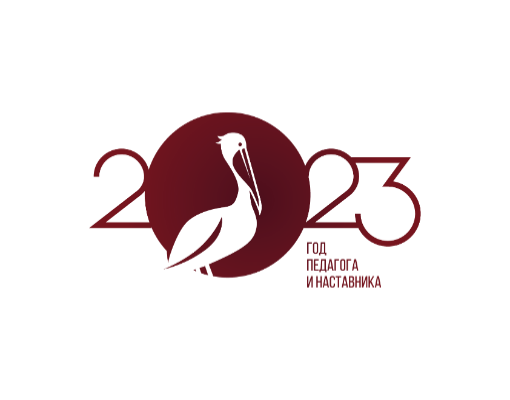 16 задание
Проверяемые элементы содержания / умения
Четырёхугольник ABCD вписан в окружность. Угол ABD равен 39°, угол  CAD равен 55°.
Найдите угол ABC. Ответ дайте в градусах.
Уметь выполнять действия с геометрическими фигурами, координатами и векторами
Уровень сложности
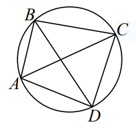 Базовый
Средний процент выполнения: 47,48%
27
27
27
27
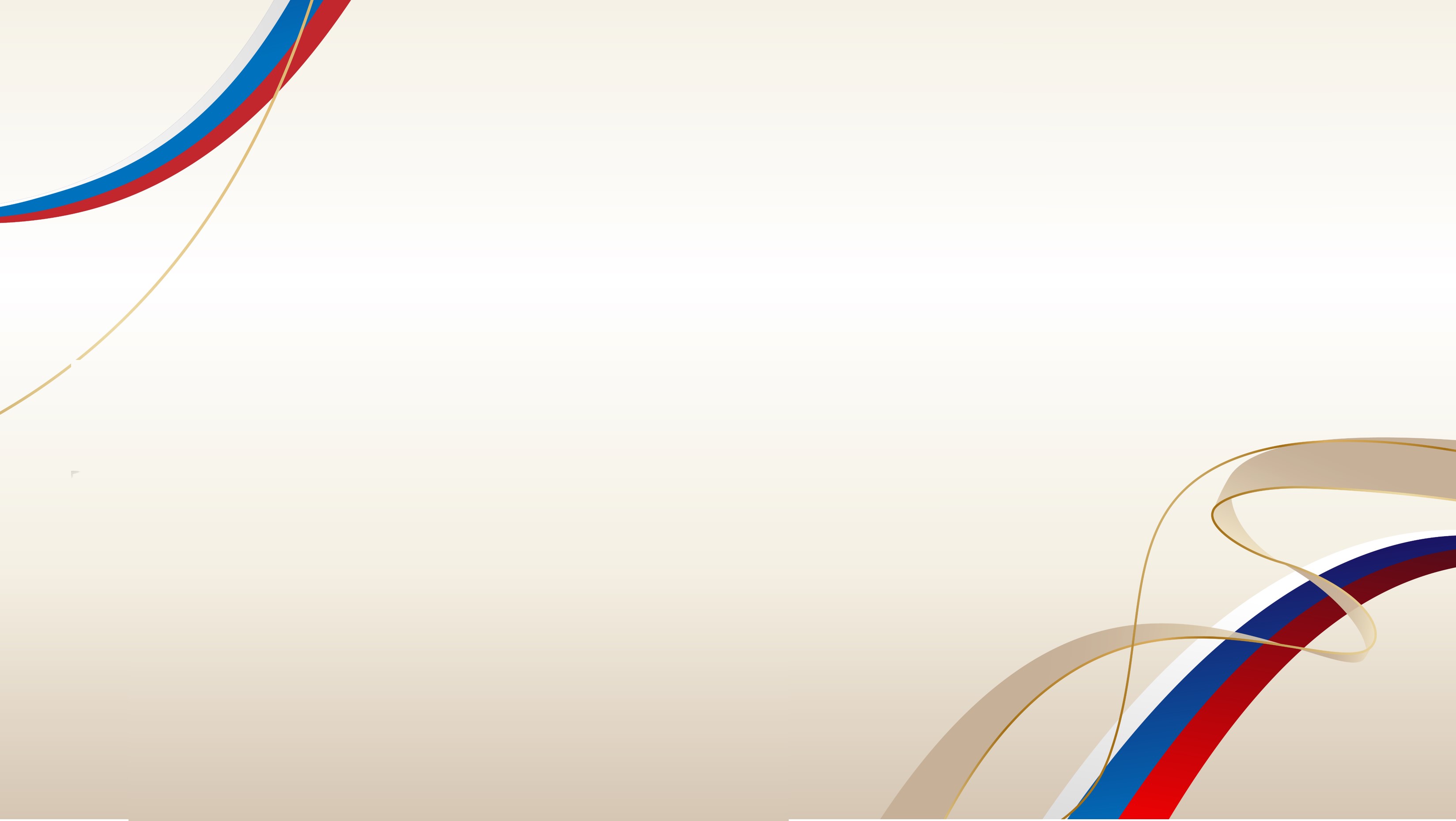 Анализ выполняемости заданий
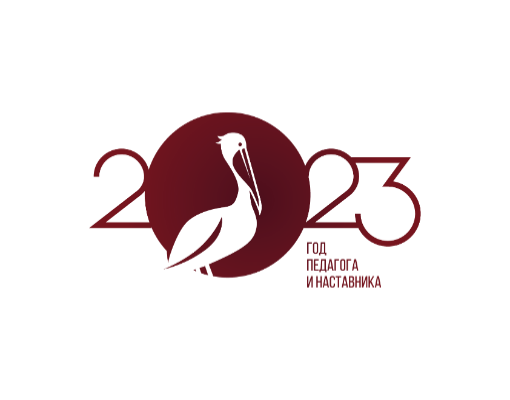 17 задание
Проверяемые элементы содержания / умения
Диагональ прямоугольника образует угол 86° с одной из его сторон. Найдите острый угол между диагоналями этого прямоугольника. Ответ дайте в градусах.
Уметь выполнять действия с геометрическими фигурами, координатами и векторами
Уровень сложности
Базовый
Средний процент выполнения: 56,11%
28
28
28
28
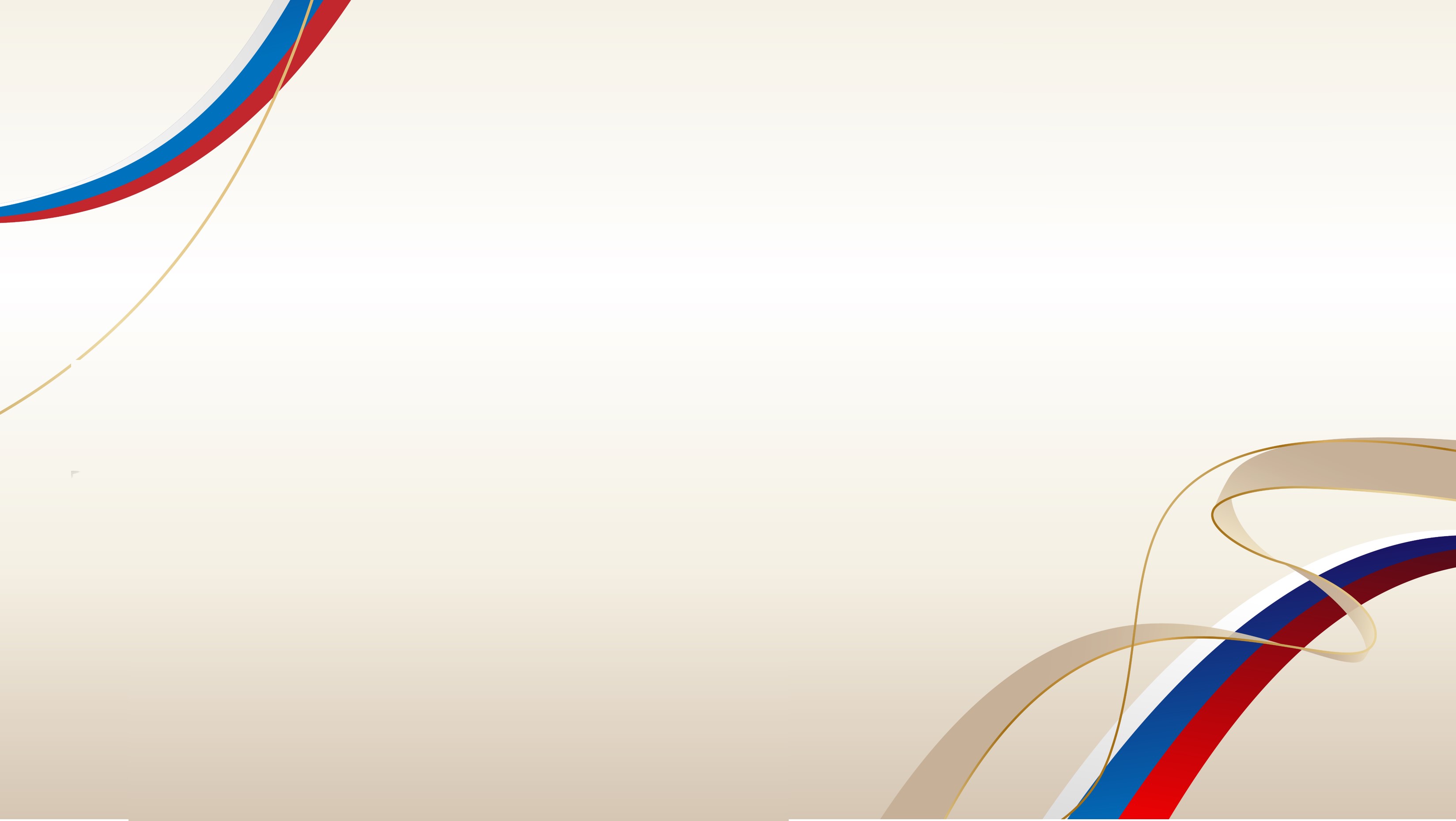 Анализ выполняемости заданий
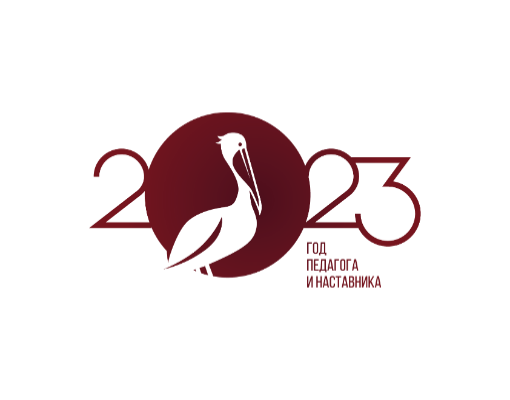 18 задание
Проверяемые элементы содержания / умения
На клетчатой бумаге с размером клетки 1х1 изображена трапеция. Найдите длину её средней линии.
Уметь выполнять действия с геометрическими фигурами, координатами и векторами
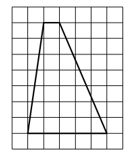 Уровень сложности
Базовый
Средний процент выполнения: 81,18%
29
29
29
29
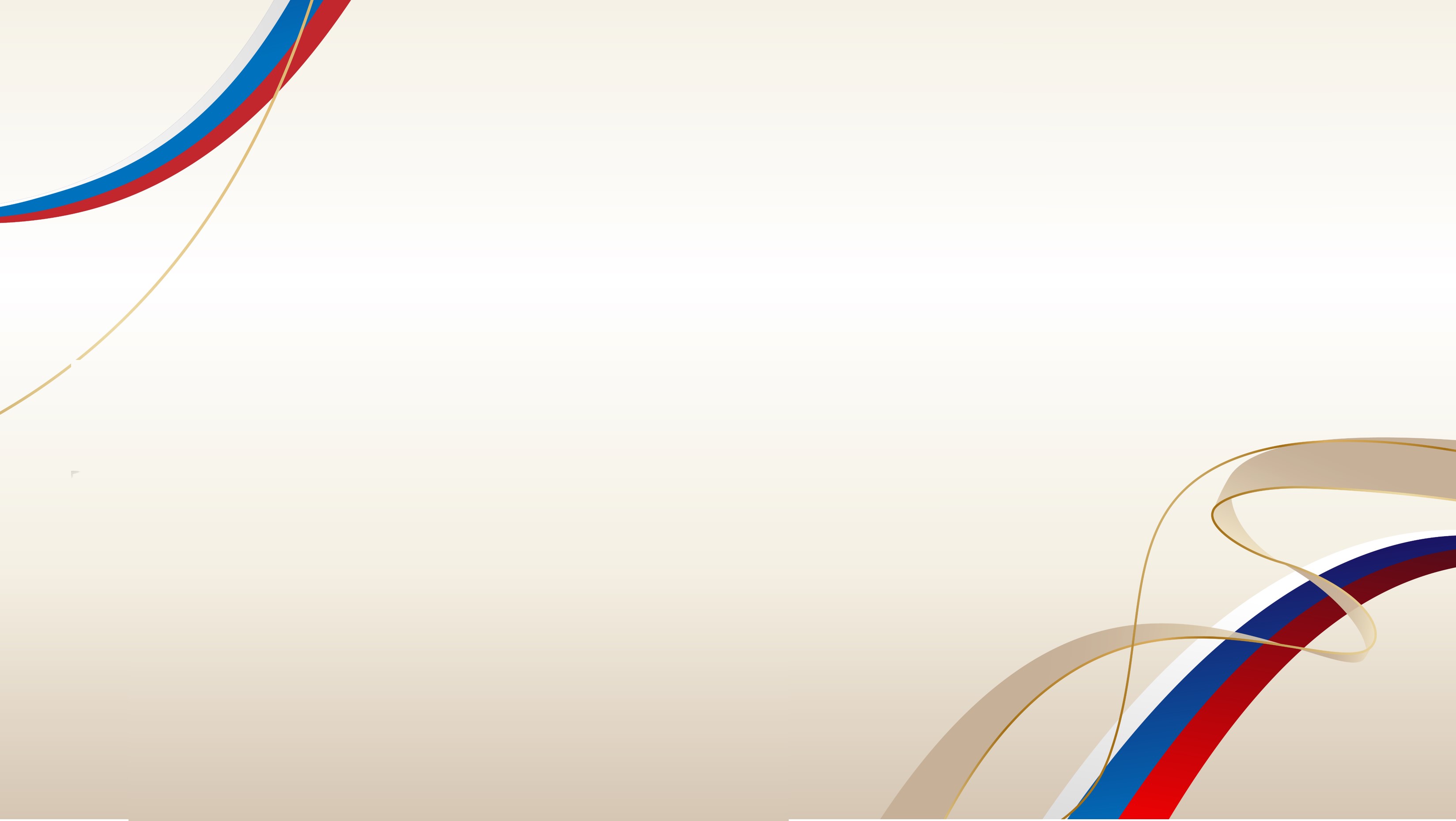 Анализ выполняемости заданий
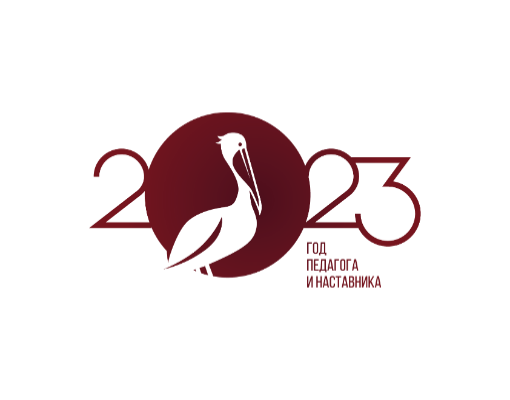 19 задание
Какие из  следующих утверждений верны?
1) Длина гипотенузы  
прямоугольного треугольника меньше суммы длин его катетов.
2) Любой прямоугольник можно вписать в окружность.
3) Через данную точку плоскости можно провести только одну прямую
Проверяемые элементы содержания / умения
Проводить доказательные  рассуждения при решении задач, оценивать логическую правильность рассуждений, распознавать ошибочные заключения.
Уровень сложности
Базовый
Средний процент выполнения: 62,36%
30
30
30
30
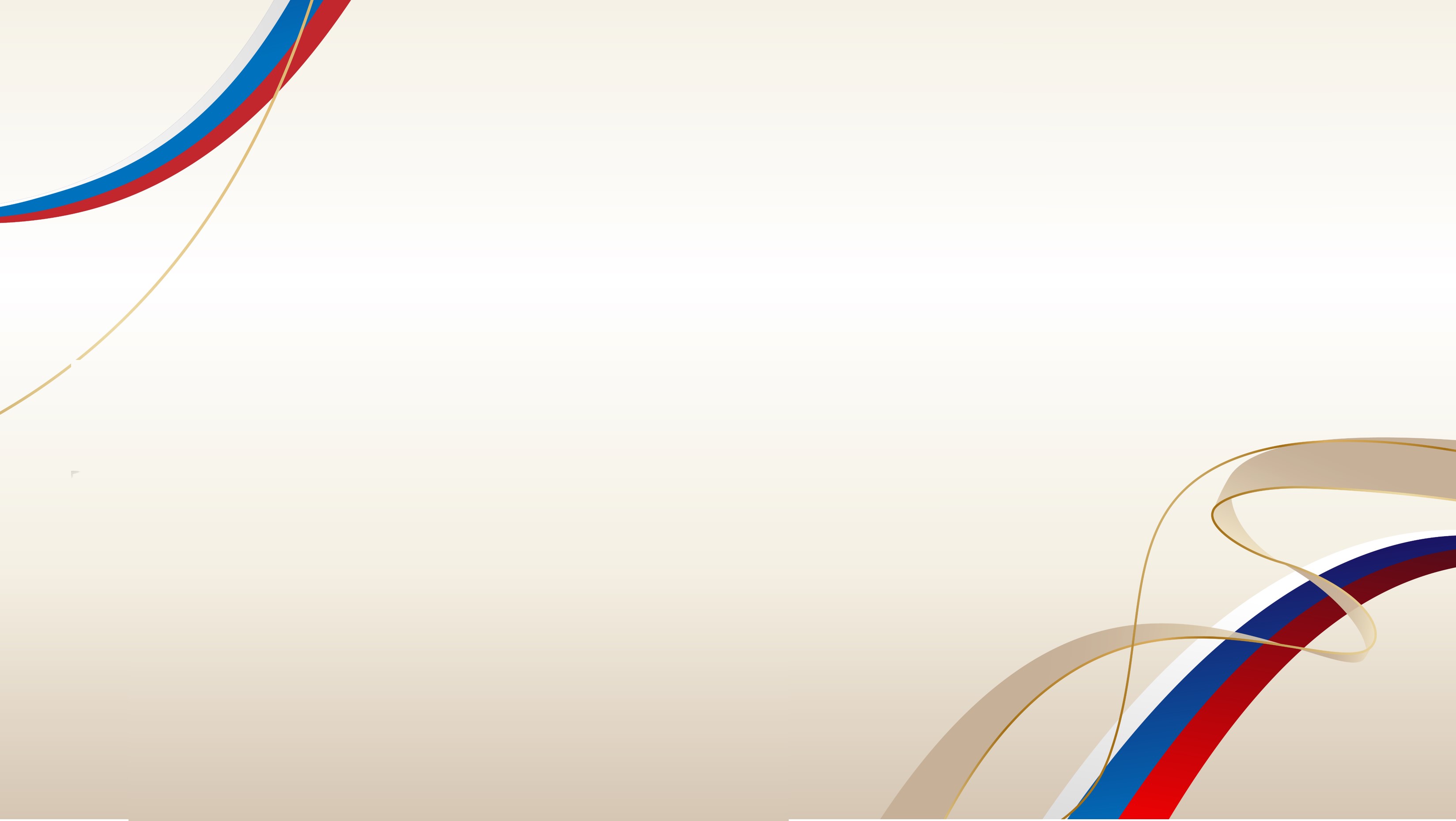 Анализ выполняемости заданий
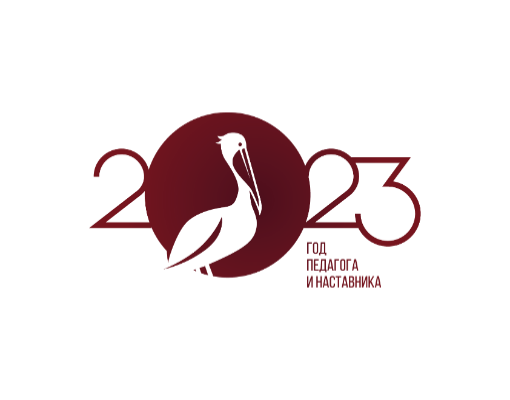 21.  Два автомобиля одновременно отправляются в 240-километровый пробег. Первый едет со скоростью на 20 км/ч большей, чем второй, и прибывает к финишу на 1ч раньше второго. Найдите скорость первого автомобиля.
20, 21, 22 задание
Уровень сложности
Средний процент выполнения: 
20 задание 7,35%
21 задание  10,01%
22 задание  2,64%
22. Постройте график функции. Определите, при каких значениях параметра m прямая y = m  не имеет с графиком общих точек.
Повышенный
20. Решите неравенство
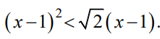 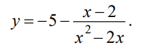 31
31
31
31
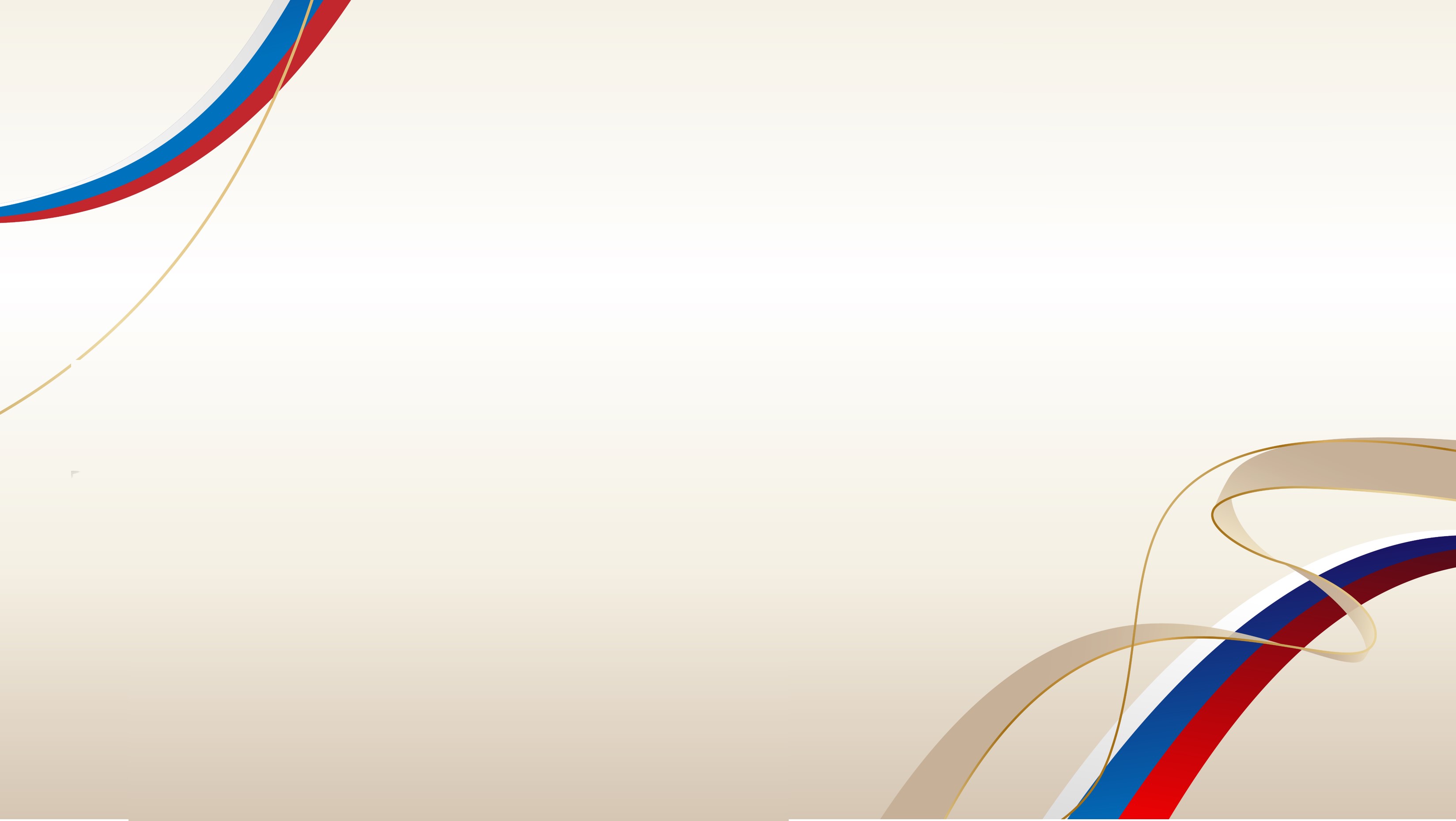 Анализ выполняемости заданий
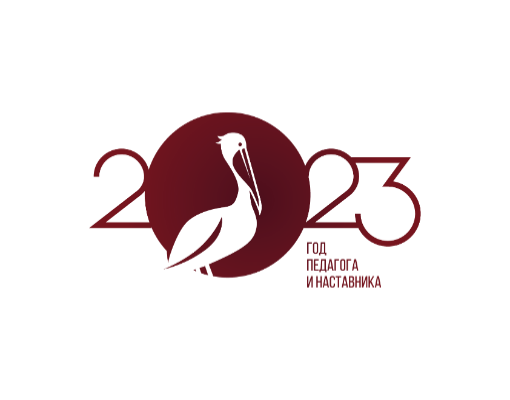 24.  В остроугольном треугольнике АВС проведены высоты АА1
 и ВВ1  .
Докажите, что углы АА1В1  и  АВВ1       равны.
23, 24, 25 задание
25. Четырёхугольник АВСД со сторонами АВ=25 и СД=16 вписан в окружность. Диагонали АС и ВД пересекаются в точке К, причем угол АКВ равен 60 градусов. Найдите радиус окружности описанной около этого четырёхугольника.
Уровень сложности
Средний процент выполнения: 
23 задание 9,57%
24 задание  1,71%
25 задание  0,23%
Повышенный
23. Биссектриса угла А параллелограмма ABCD пересекает сторону ВС в точке К. Найдите периметр параллелограмма, если ВК = 5, СК = 14.
32
32
32
32
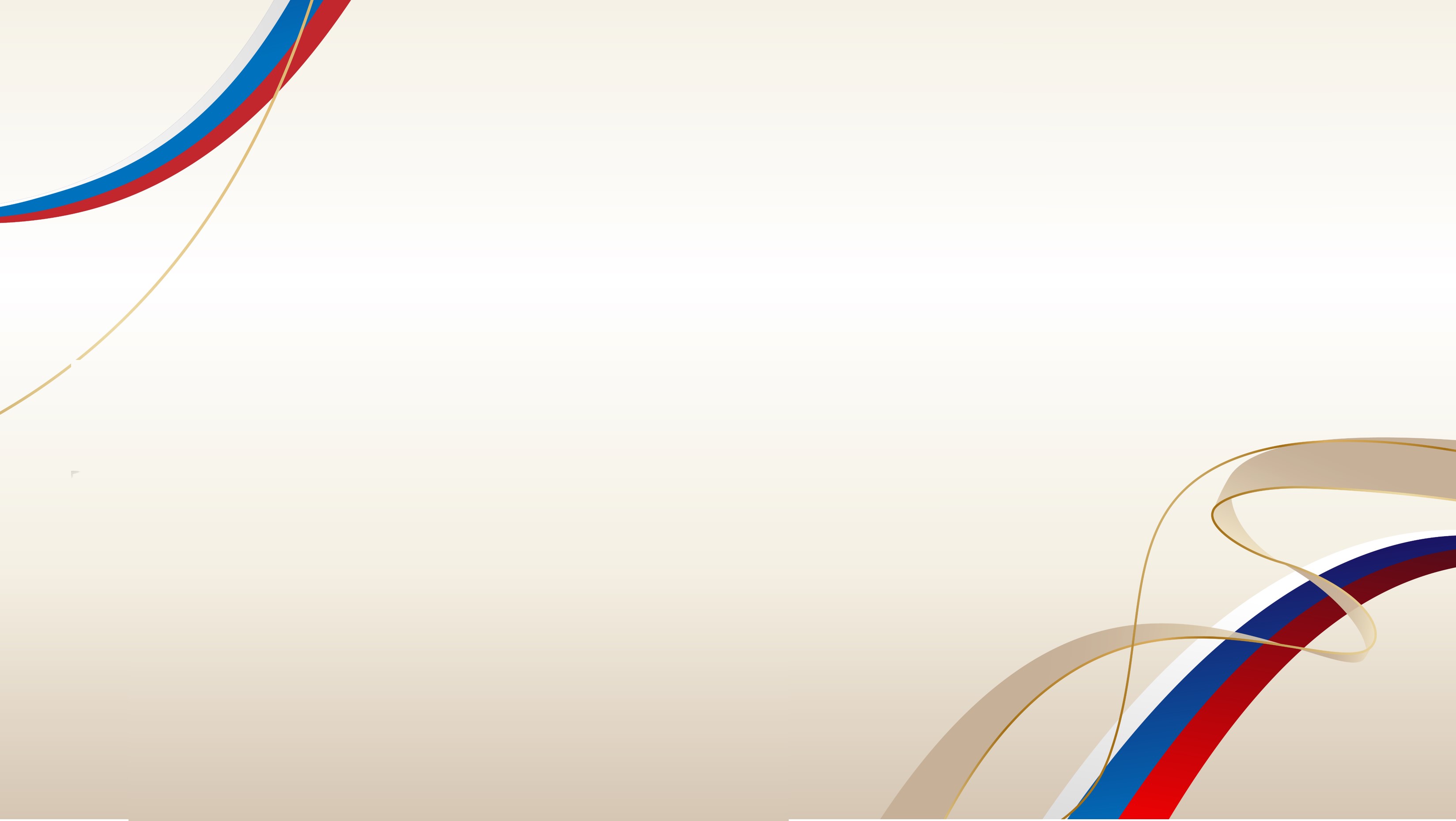 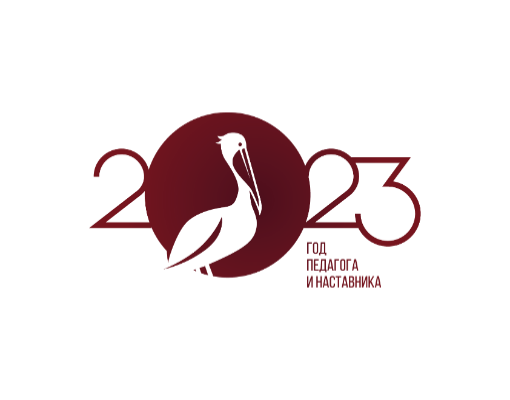 СПАСИБО ЗА ВНИМАНИЕ
33
33
33
33